Initial Assessment of the Impact of Glider Data Assimilation on GOFS 3.1
Gliders in IOOS Glider DAC during Hurricane Season 2018
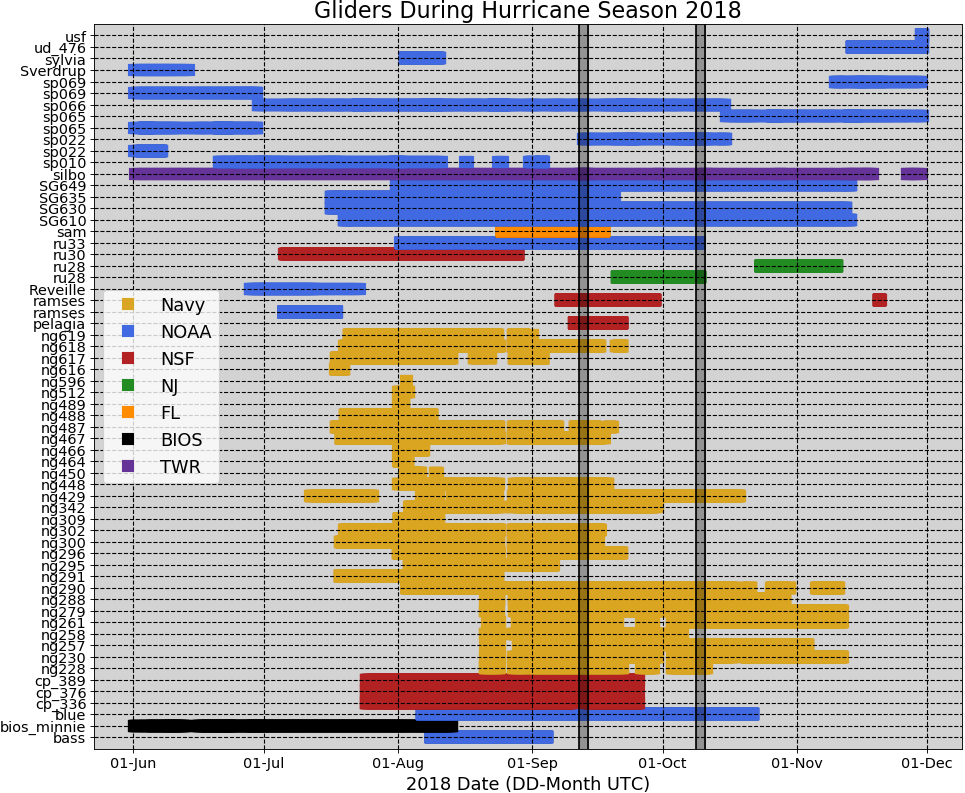 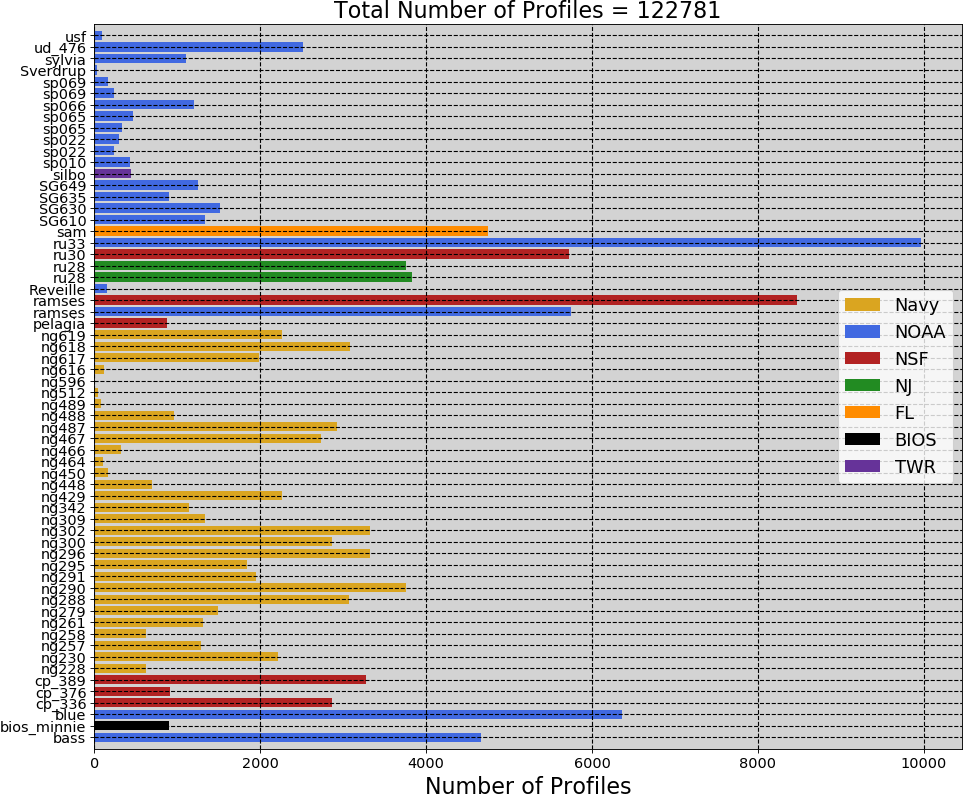 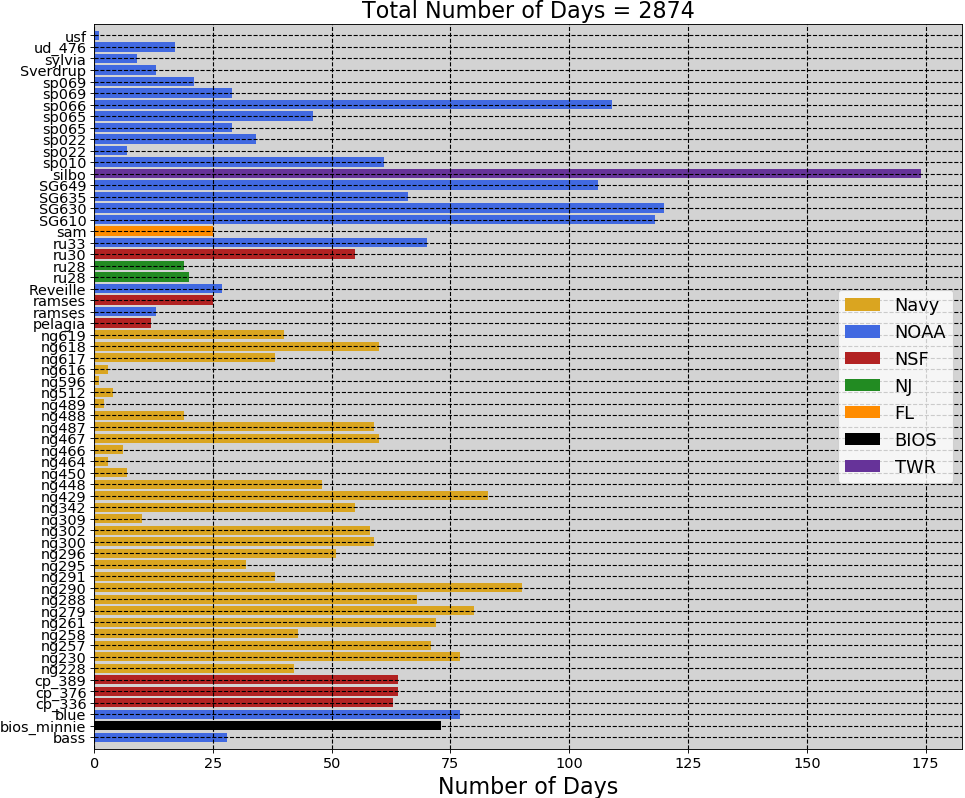 Regions of interest:
MAB,SAB,Gulf of Mexico,Caribbean,
And Yellow Sea
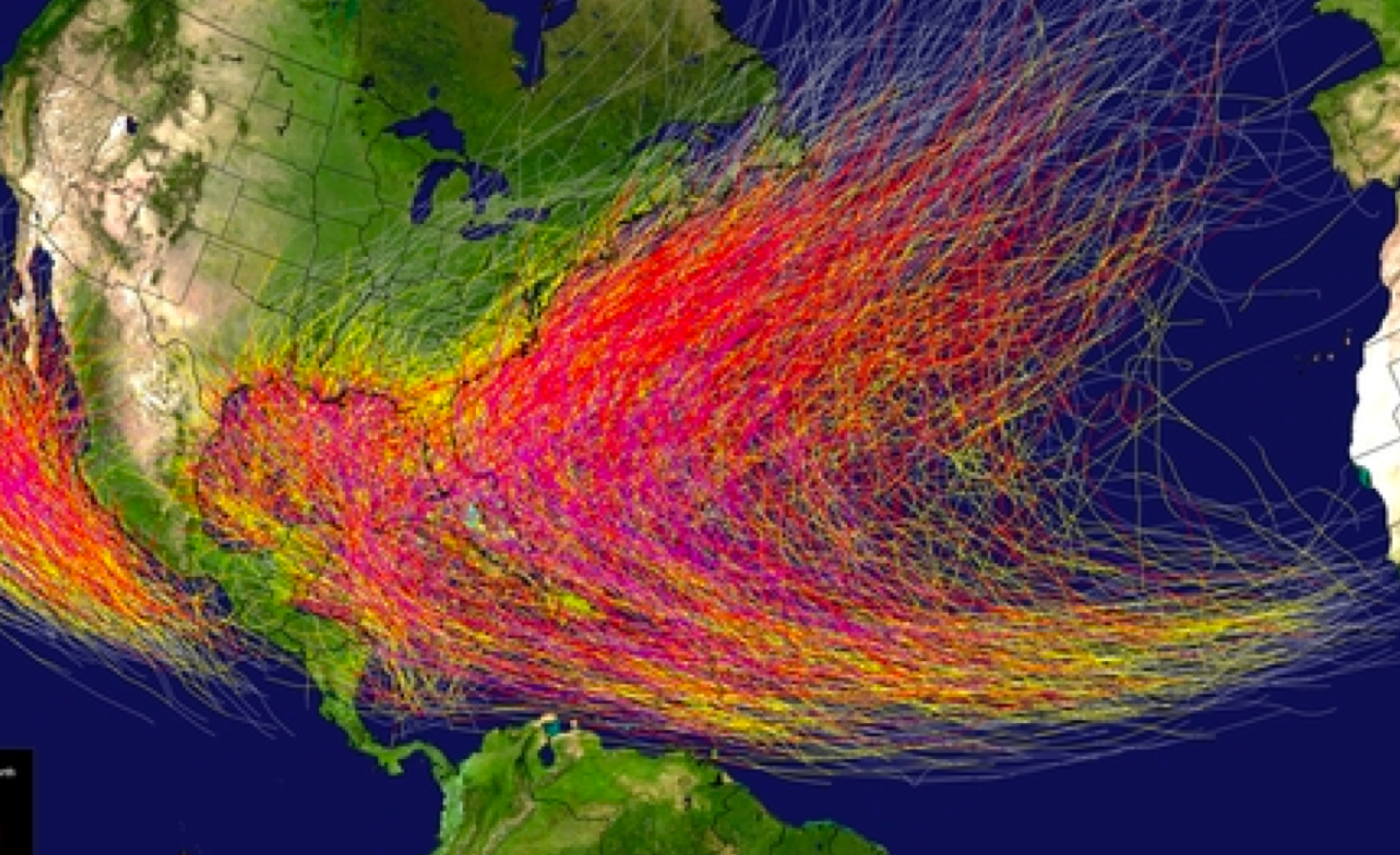 Yellow Sea map?
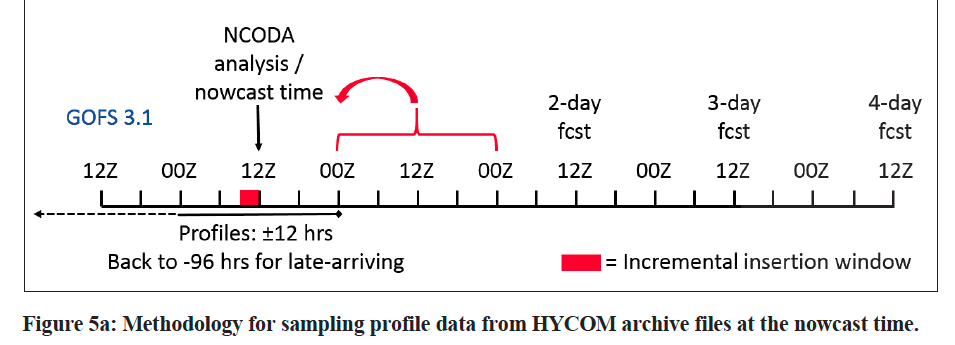 Time of NCODA increments ?
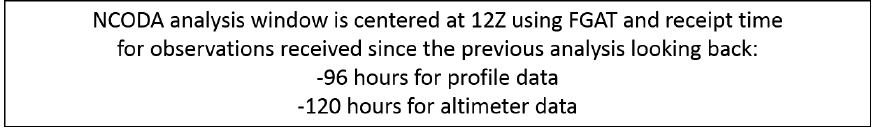 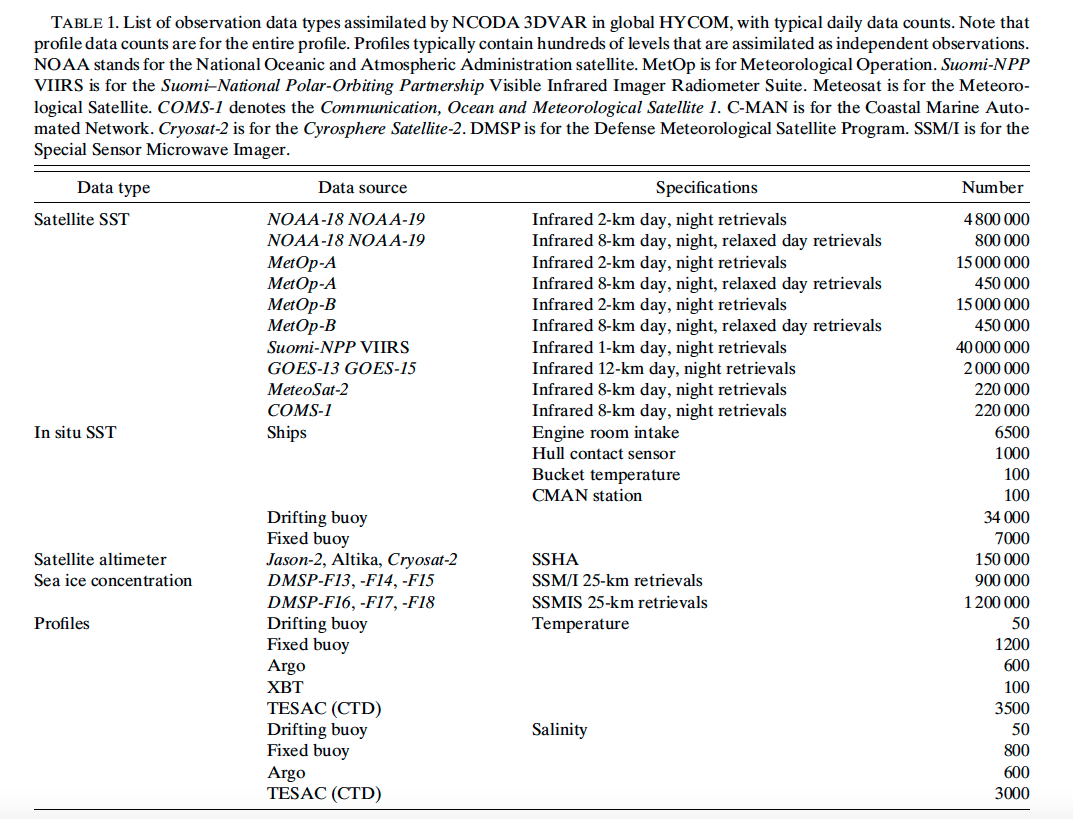 Cummings and Smedstad 2014
Middle Atlantic Bight
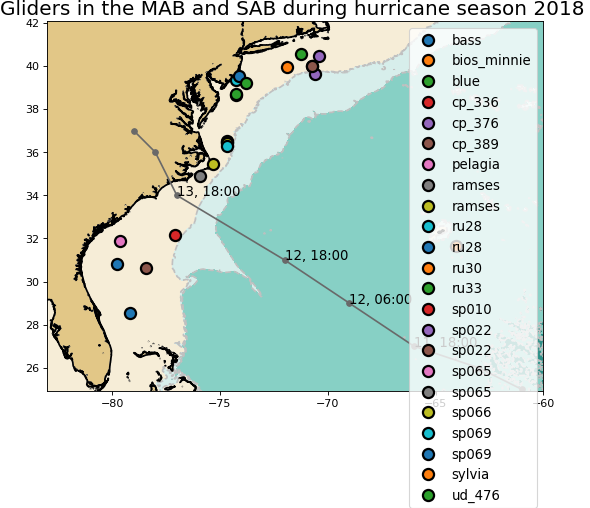 RU33 before and after going to the GTS
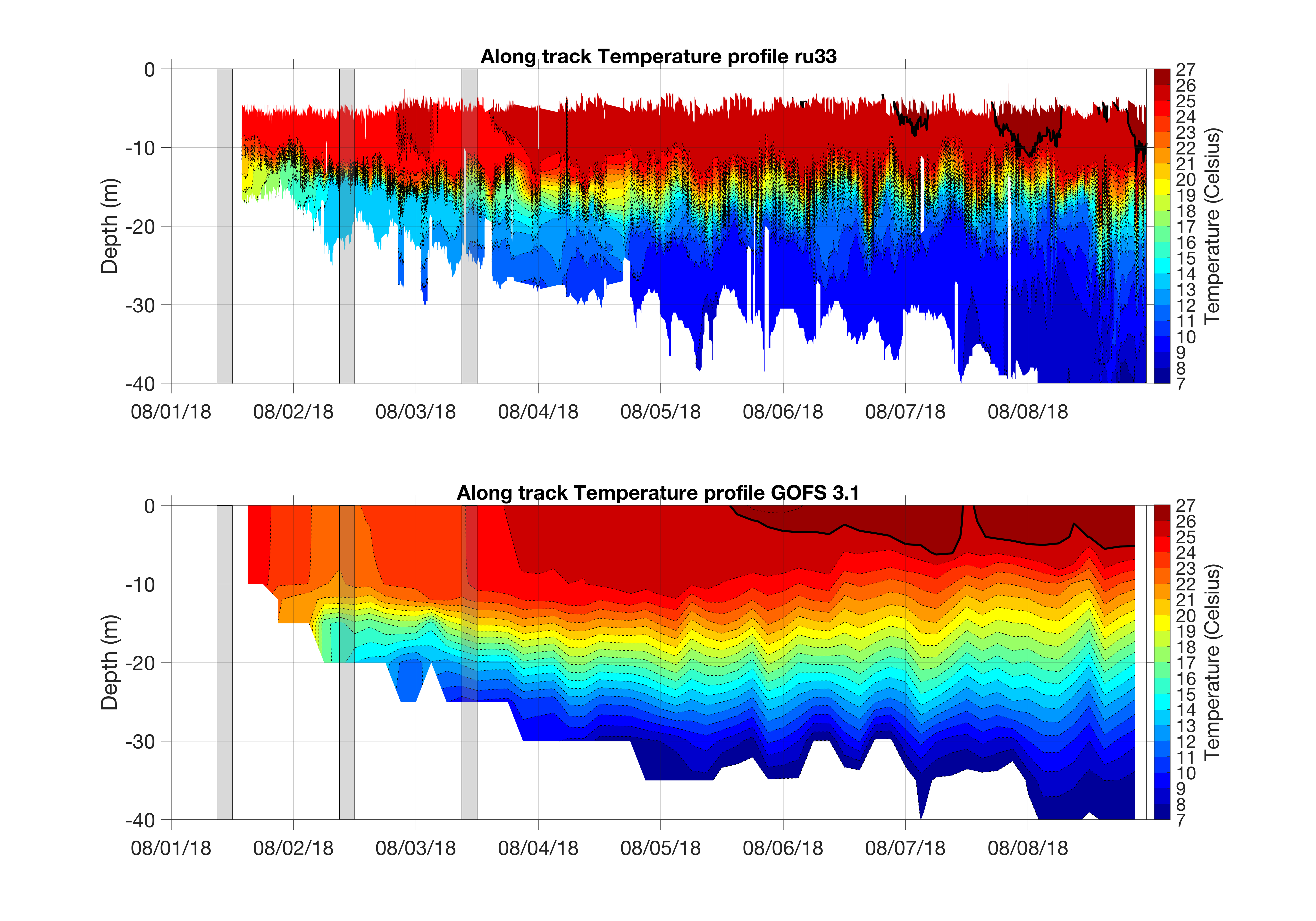 Weaker vertical stratification
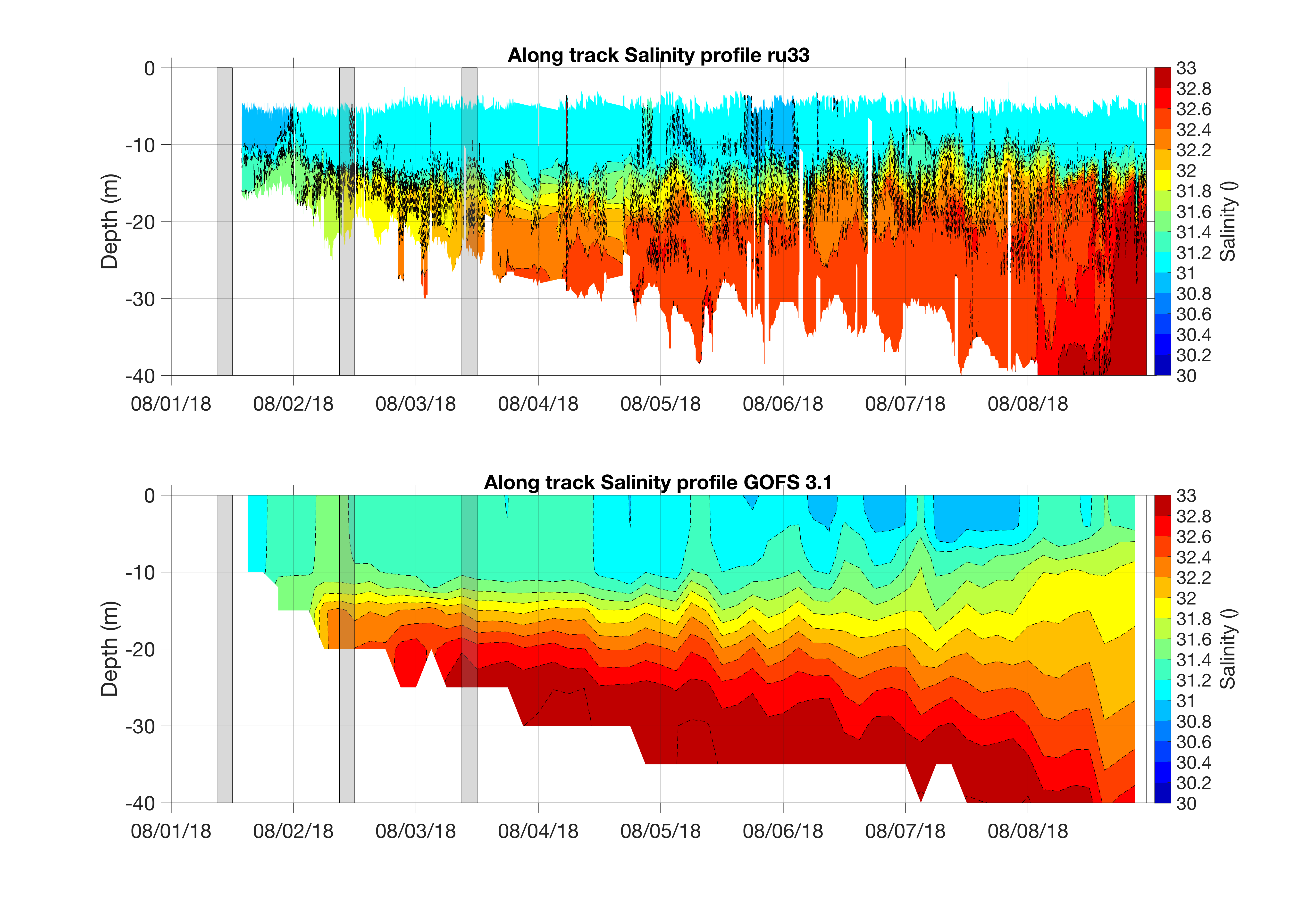 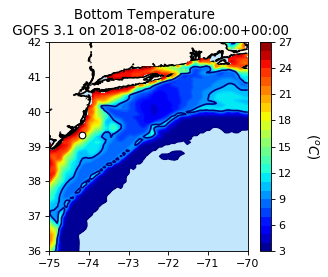 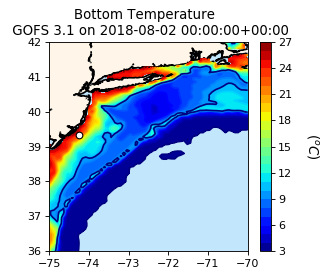 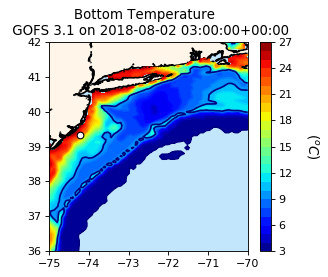 Cold pool?
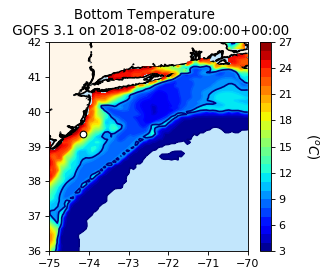 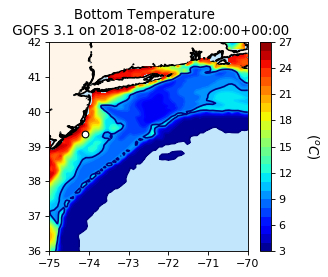 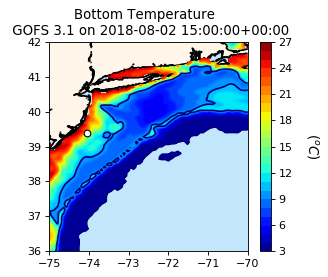 10 degress 
isotherm
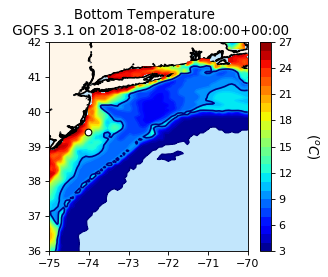 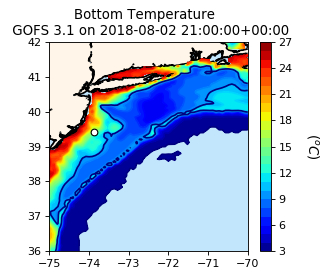 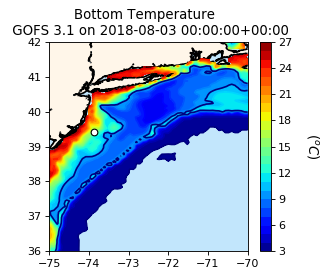 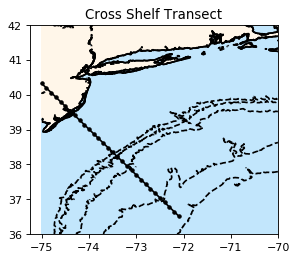 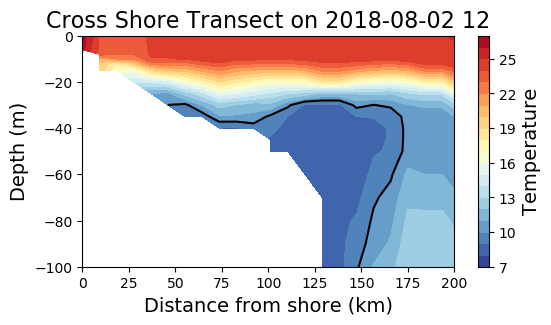 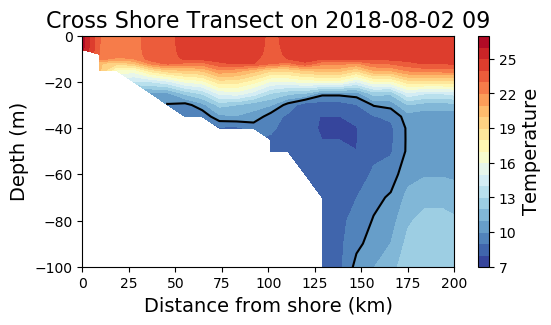 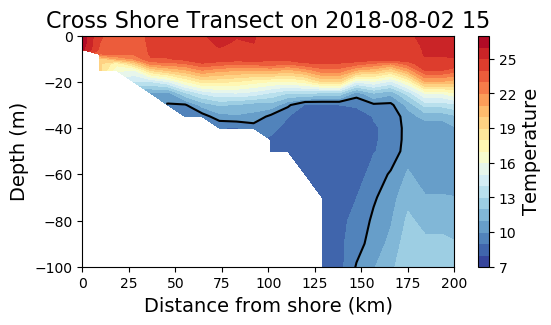 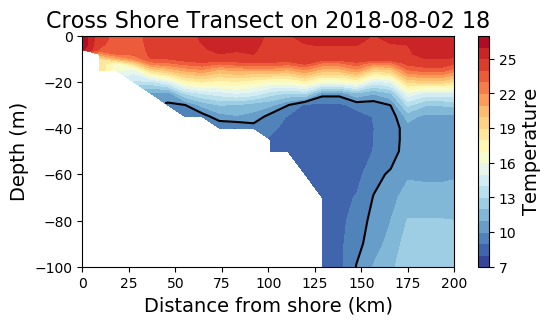 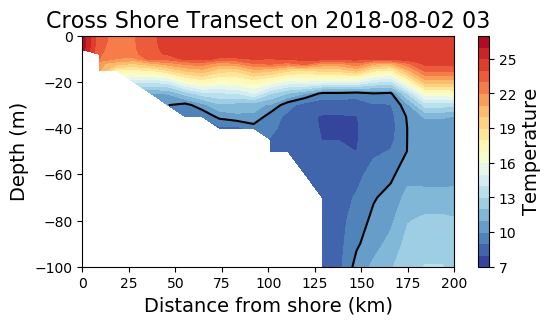 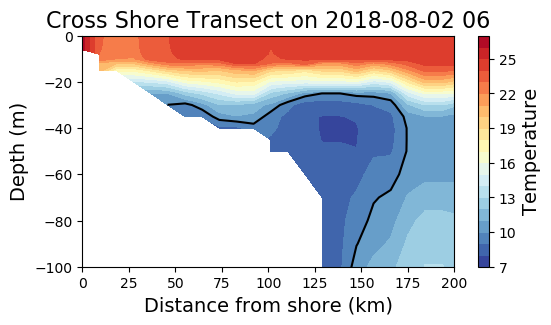 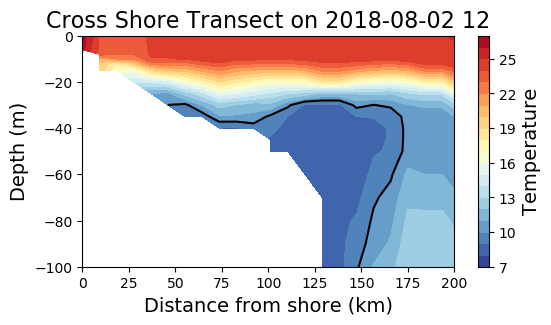 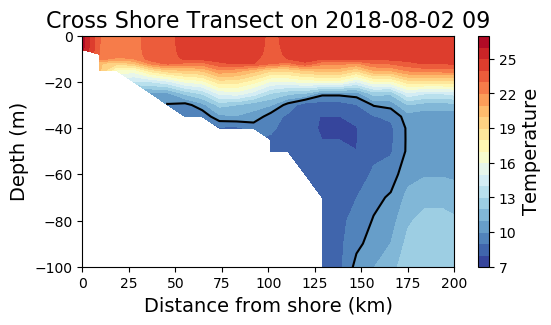 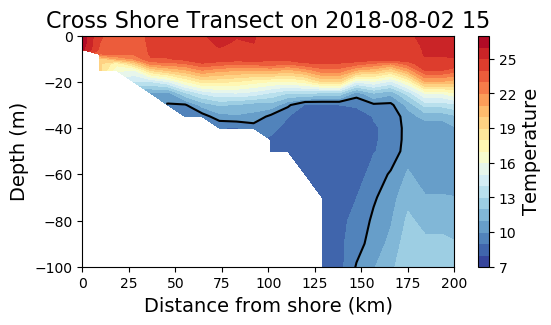 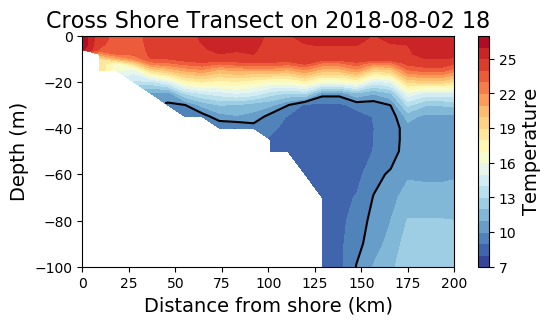 South-Middle Atlantic Bight Transition Zone
Add map?
Florence
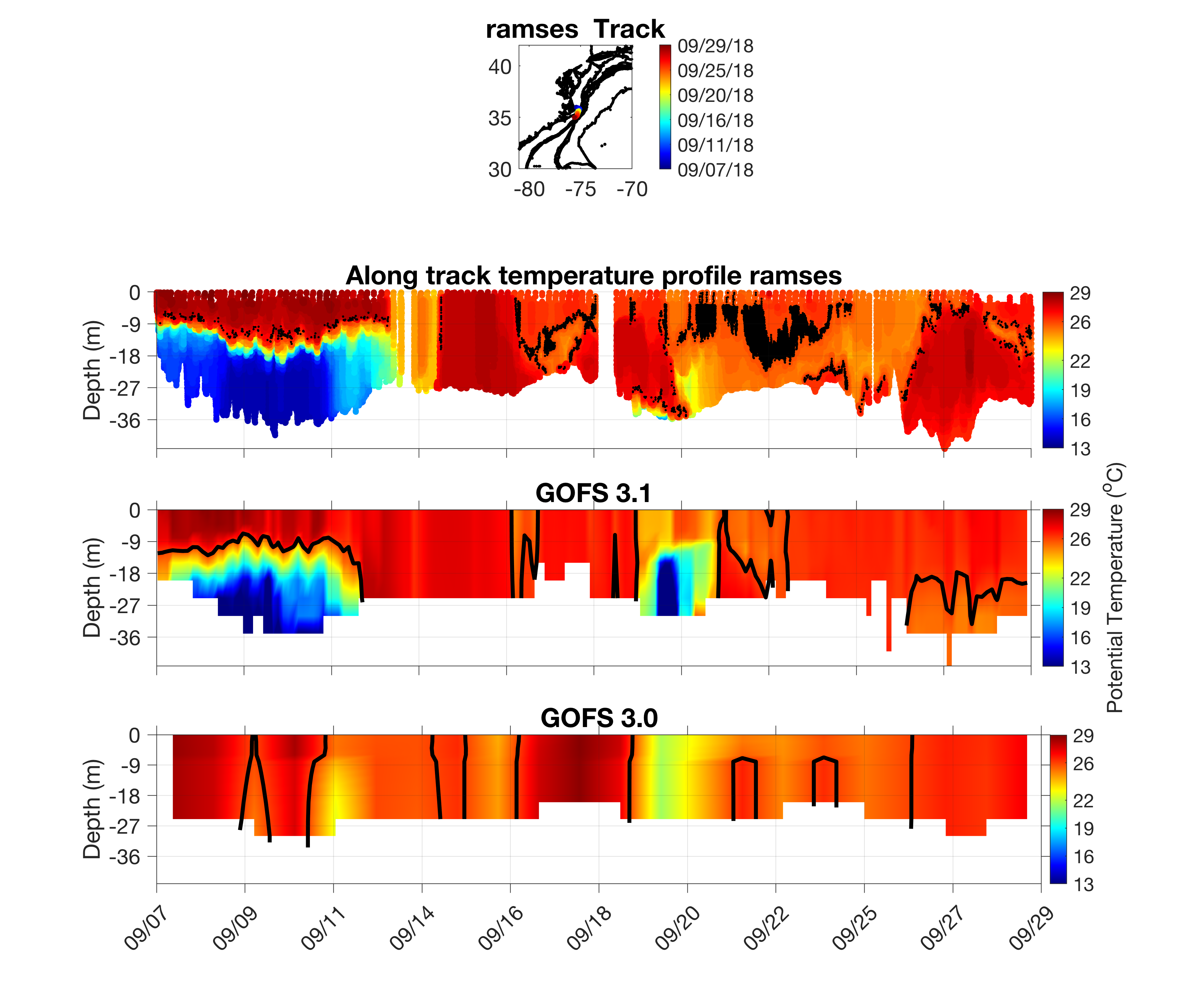 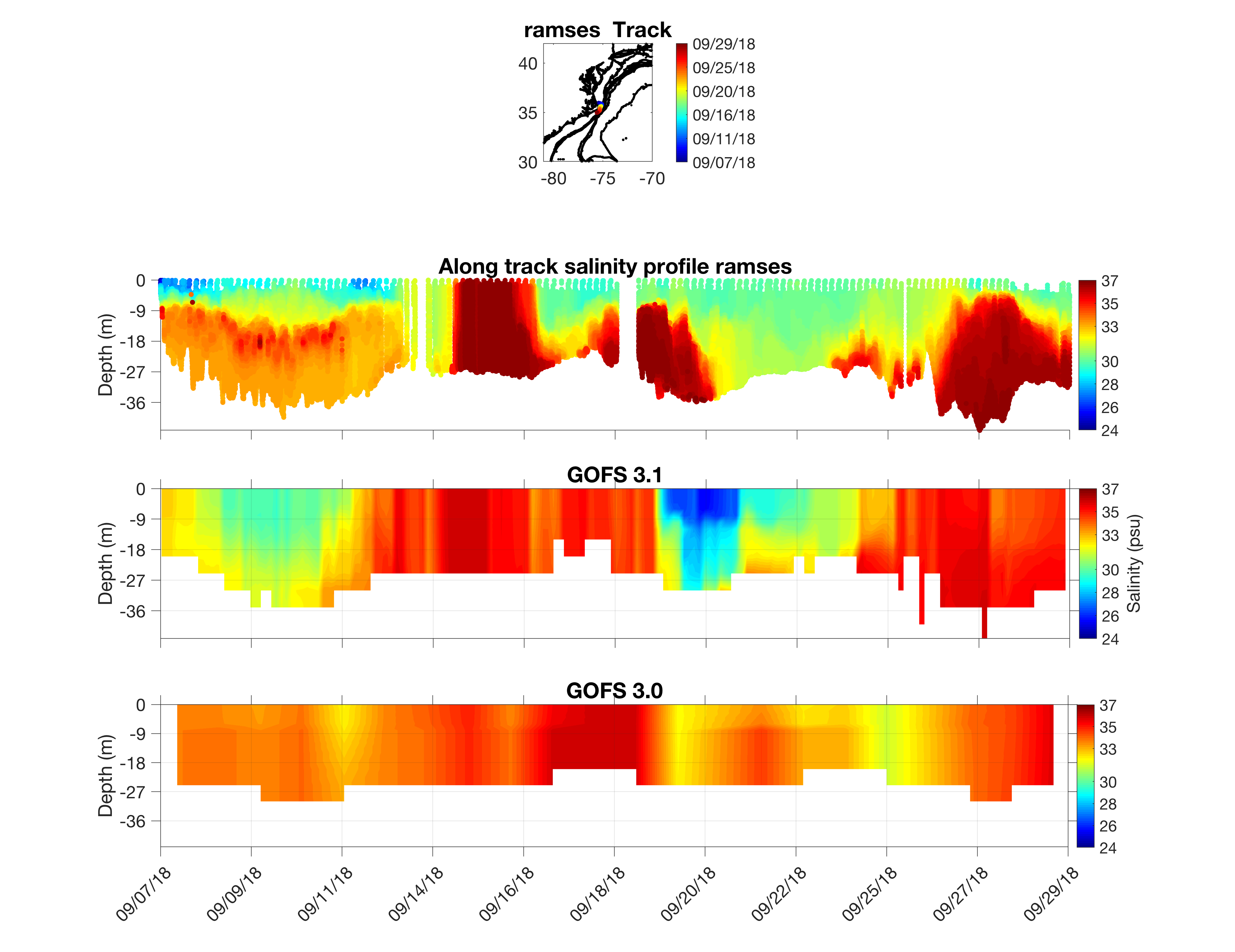 GOFS 3.1 Surface Salinity
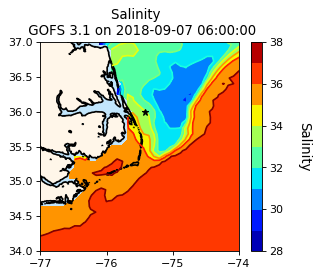 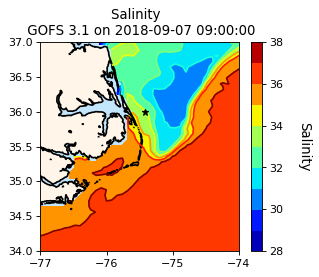 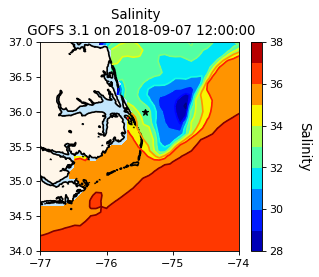 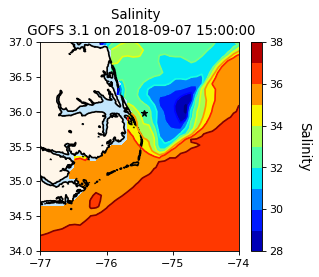 GOFS 3.1 Temperature at 15 m
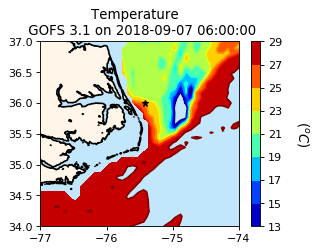 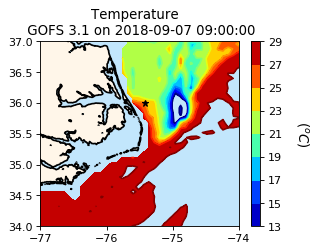 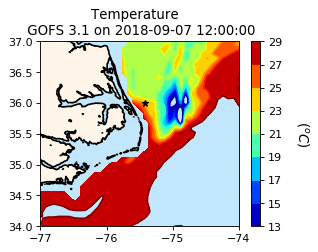 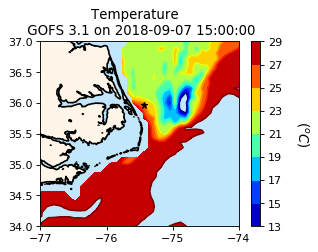 Gulf of Mexico: Hurricane Michael
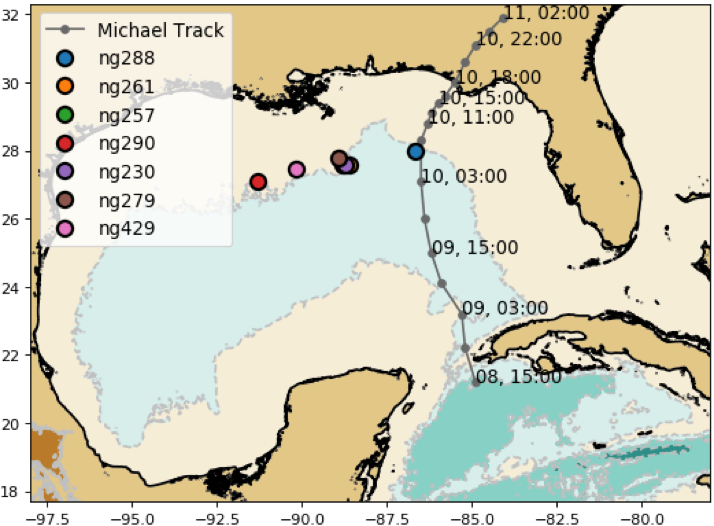 Michael
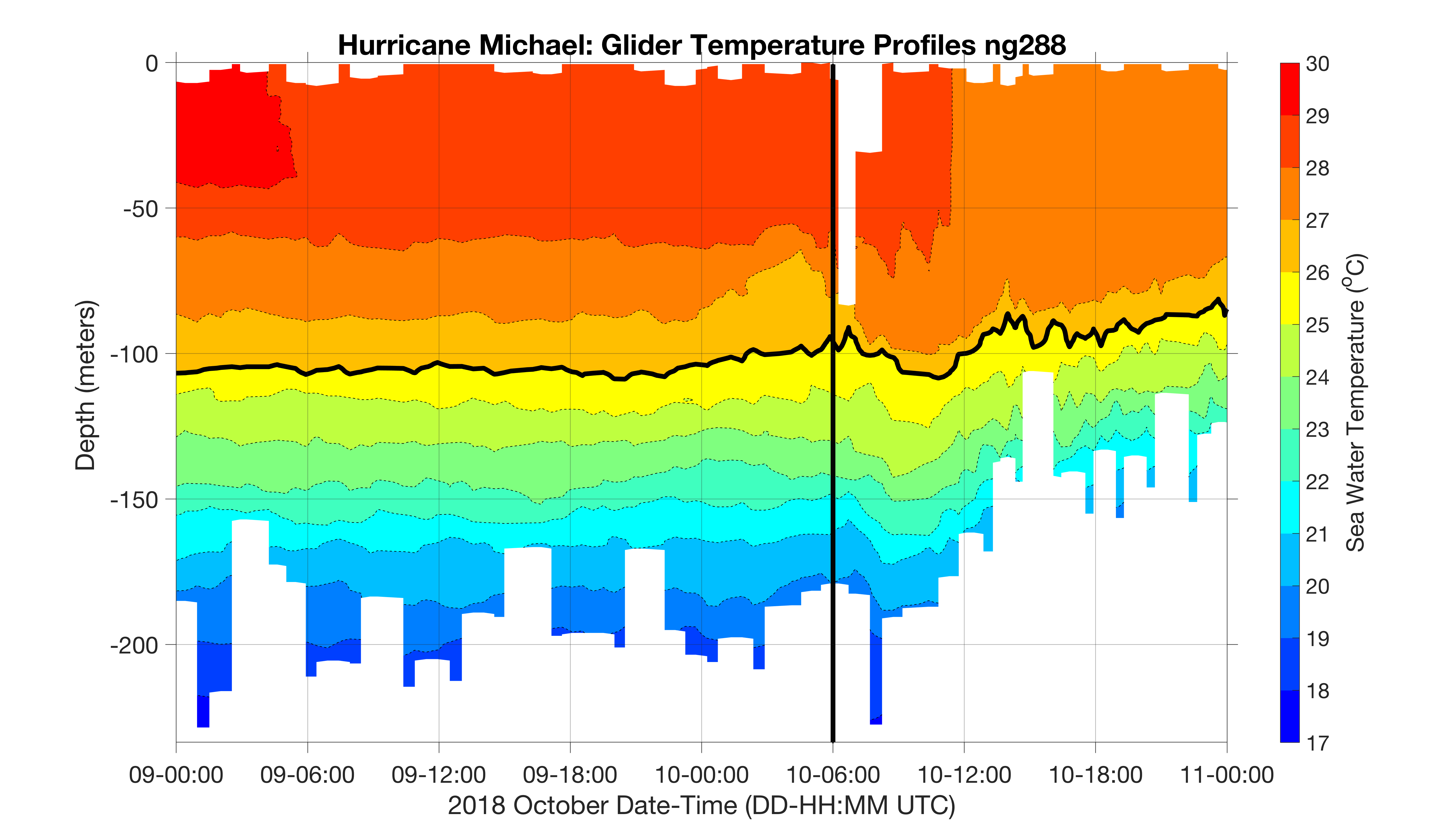 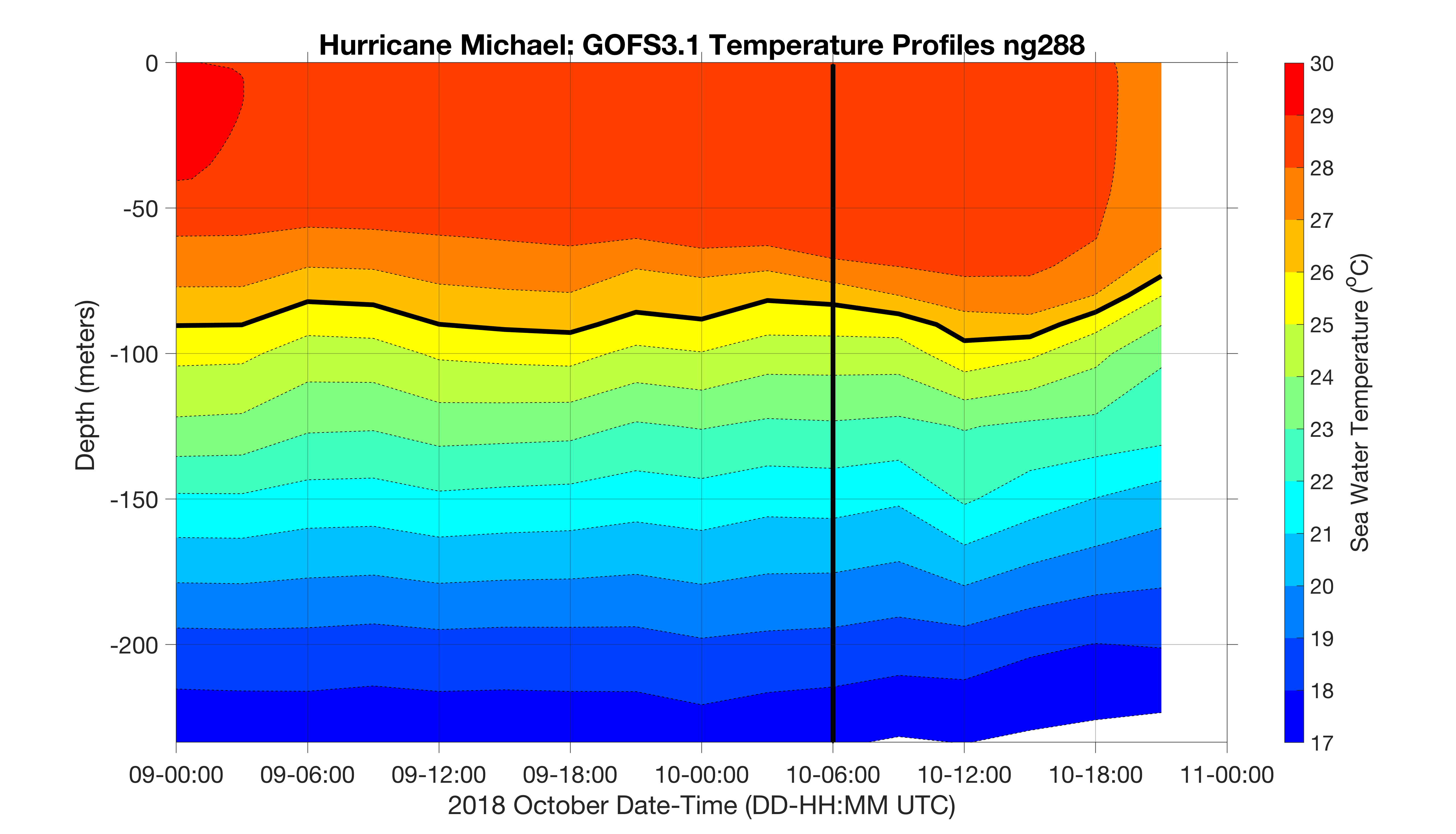 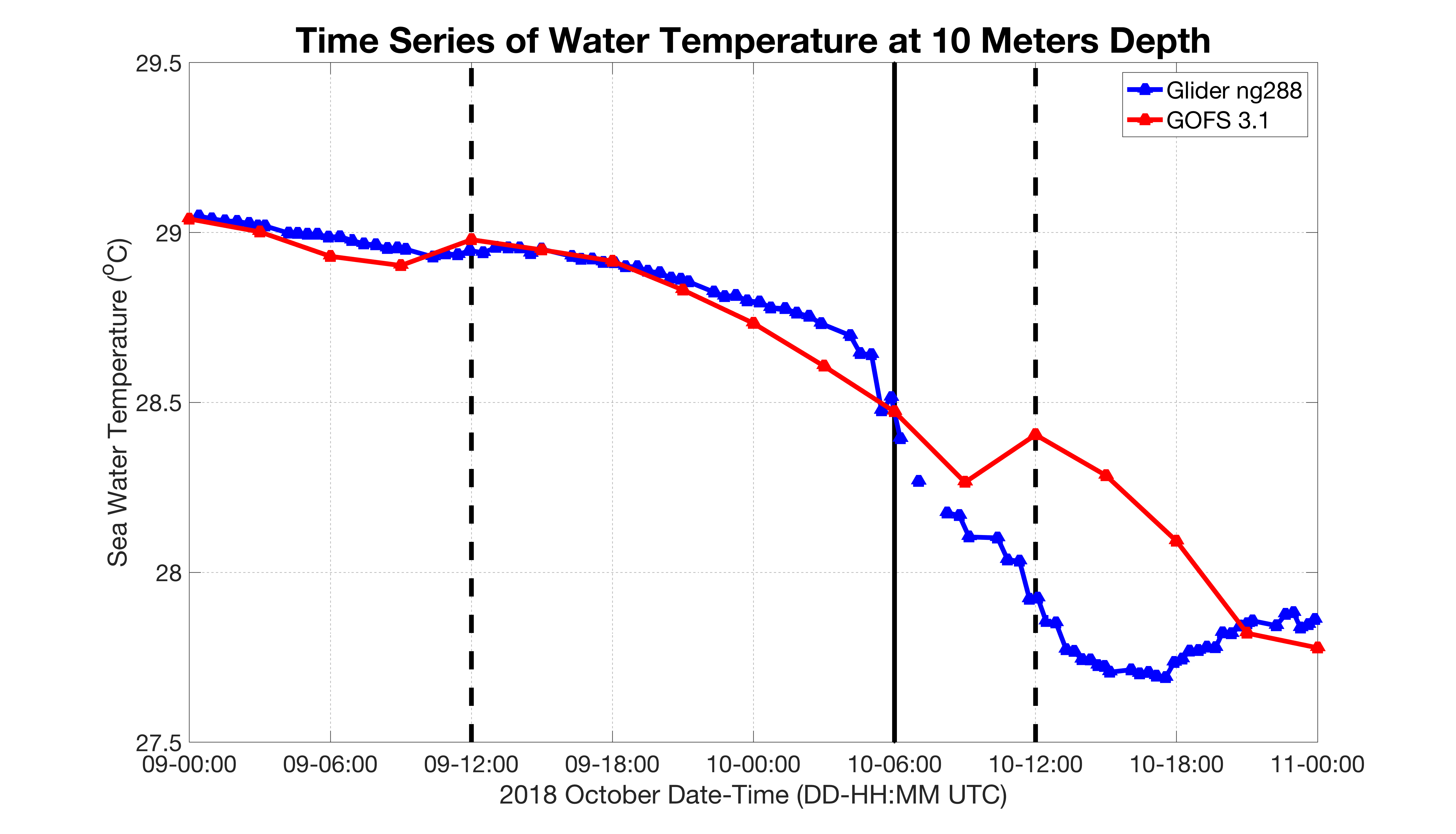 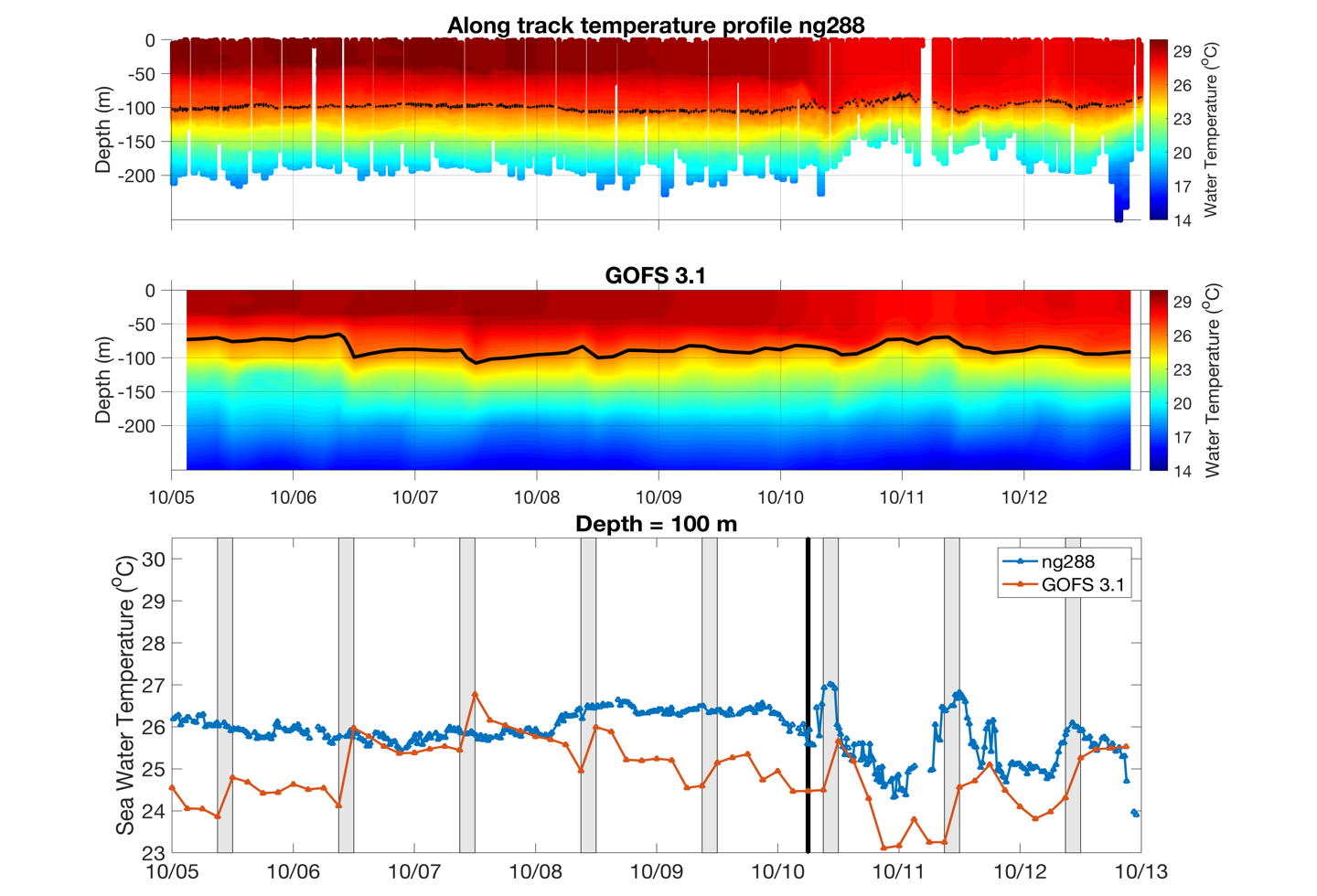 NCODA Temperature Increments
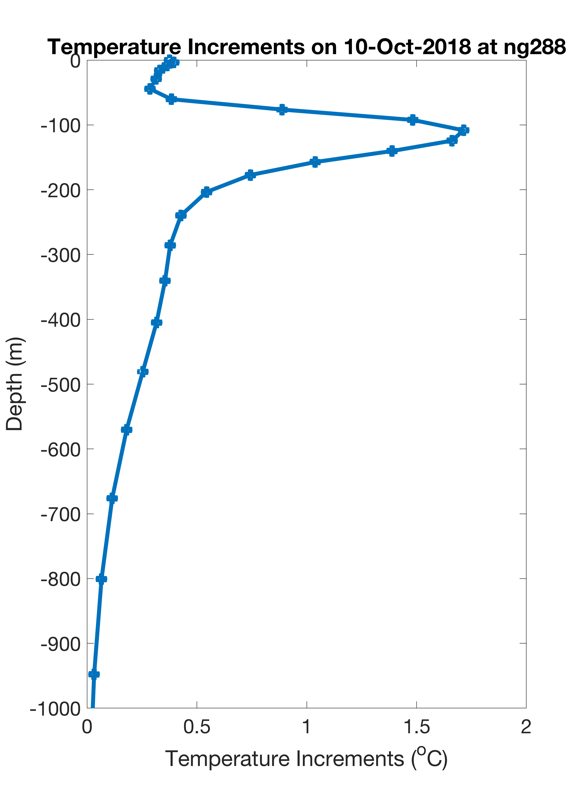 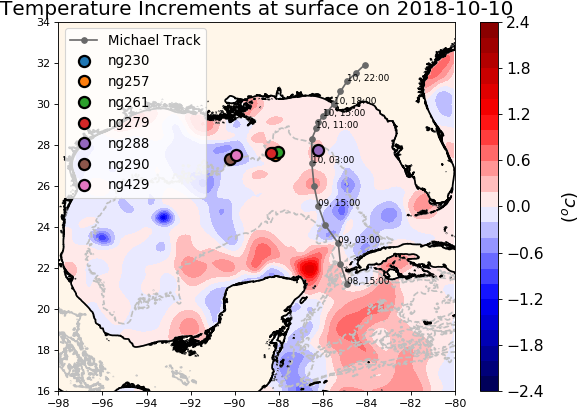 Repeat figure
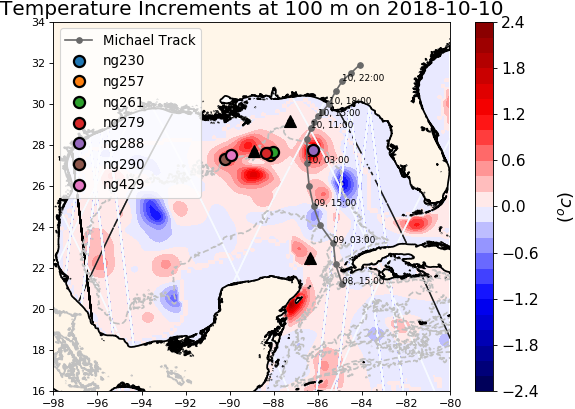 Argo
Jason 2
CryoSat
Ng288 before and after going to the GTS
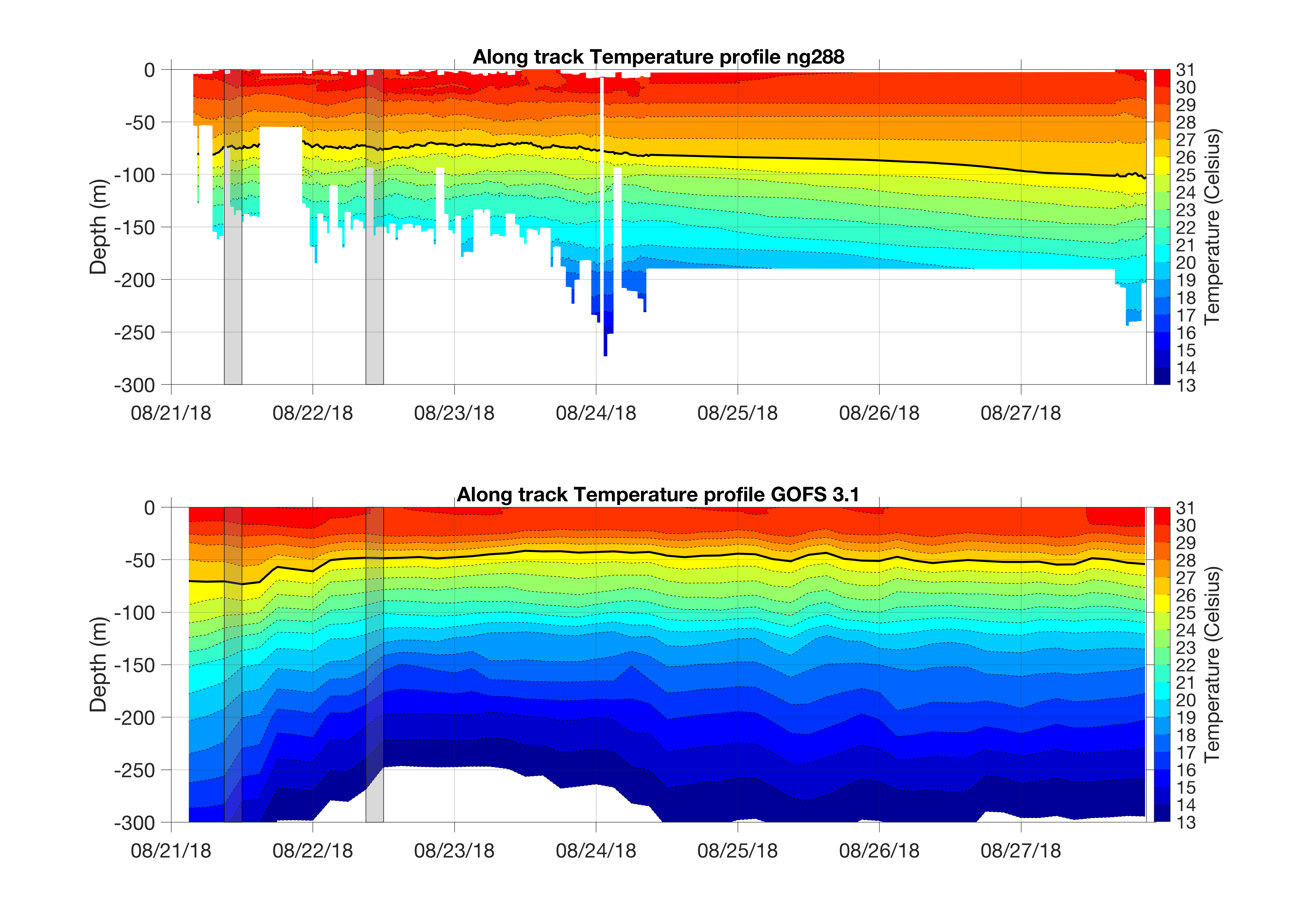 Ng288 before and after going to the GTS
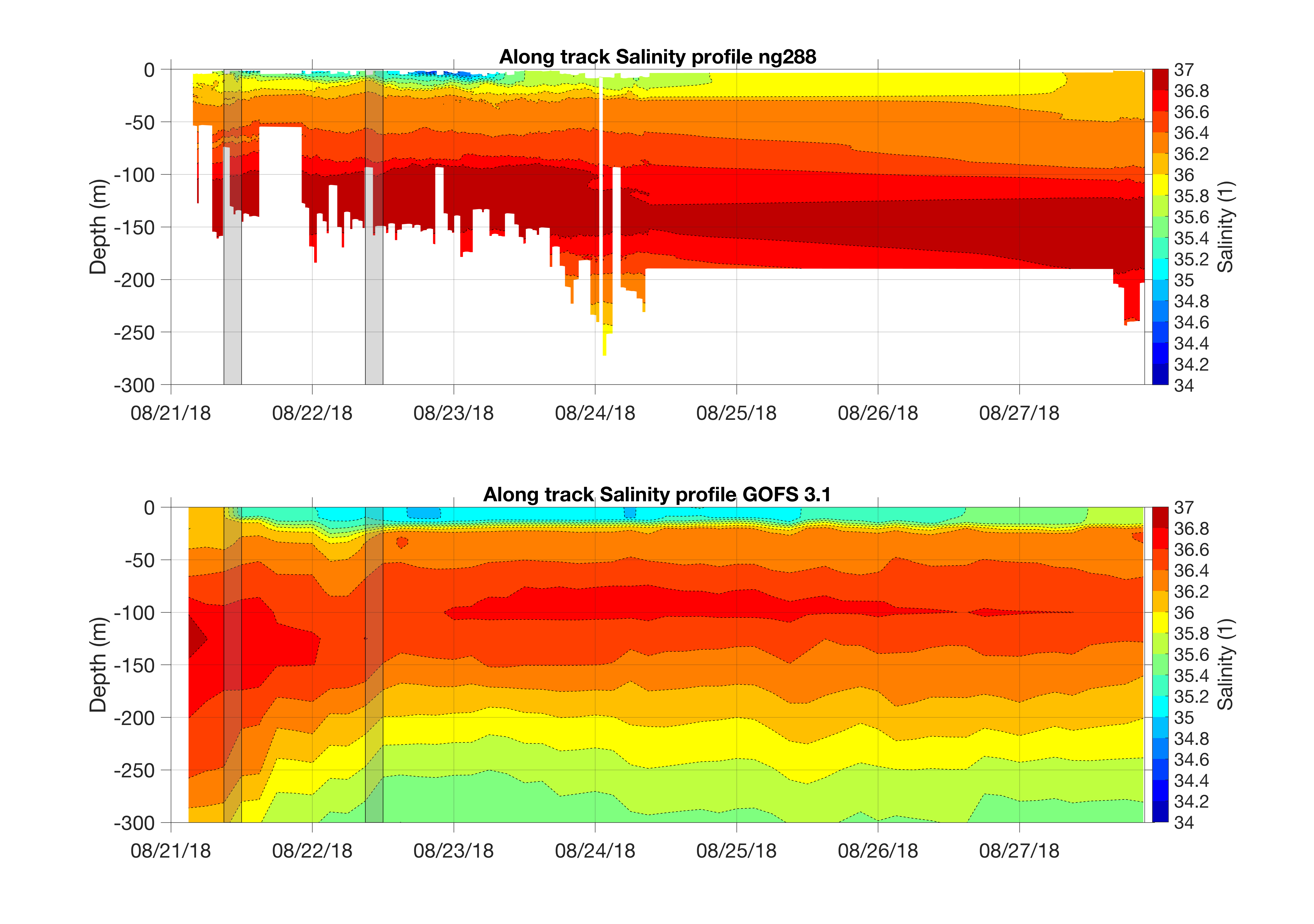 GOFS 3.1 Surface Salinity
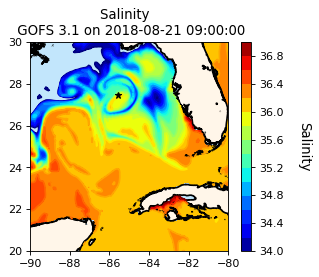 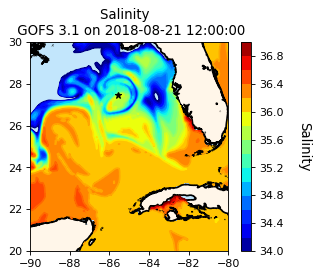 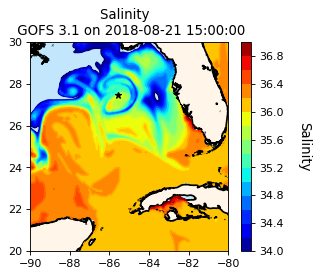 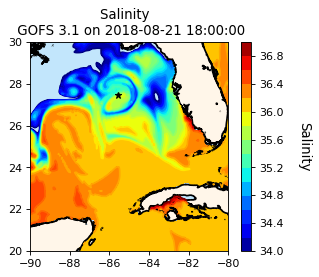 GOFS 3.1 Surface Temperature
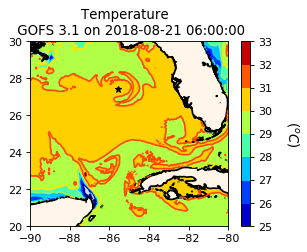 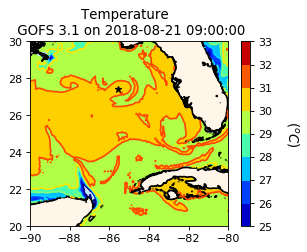 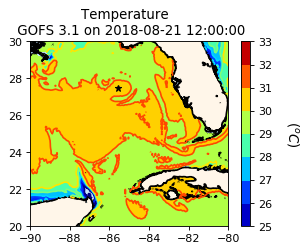 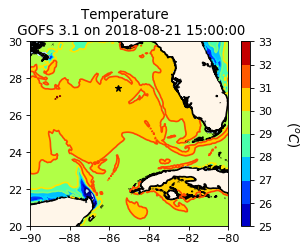 Caribbean
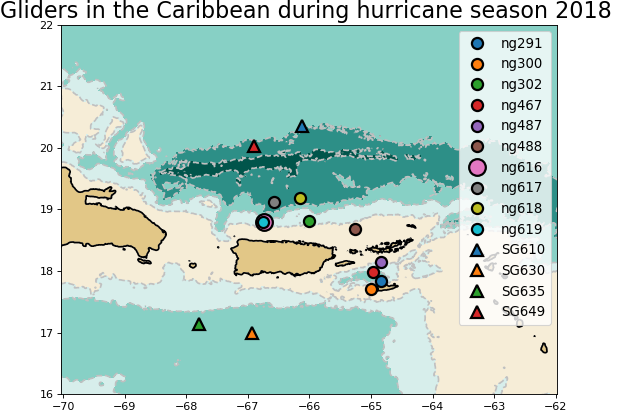 Caribbean
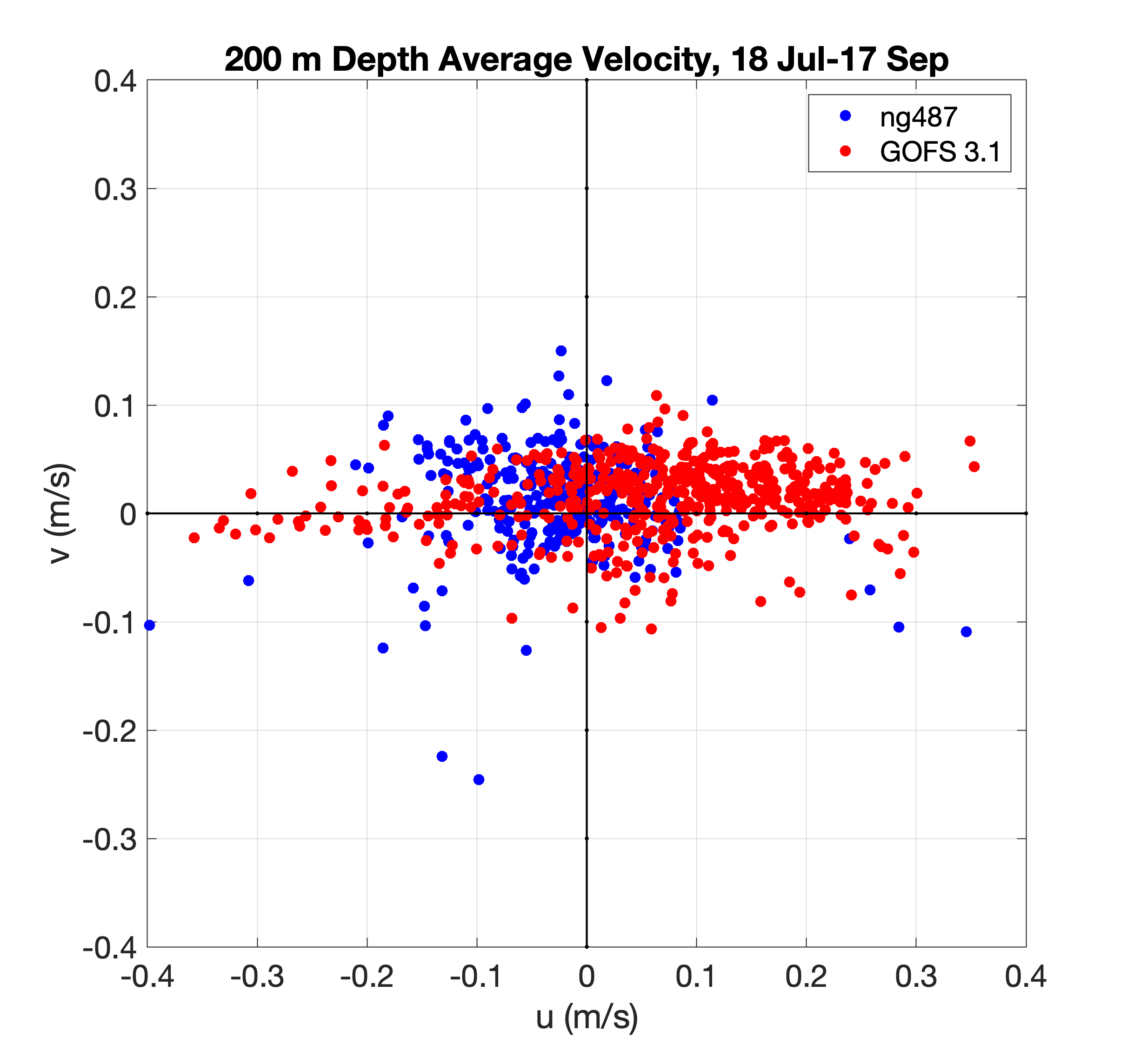 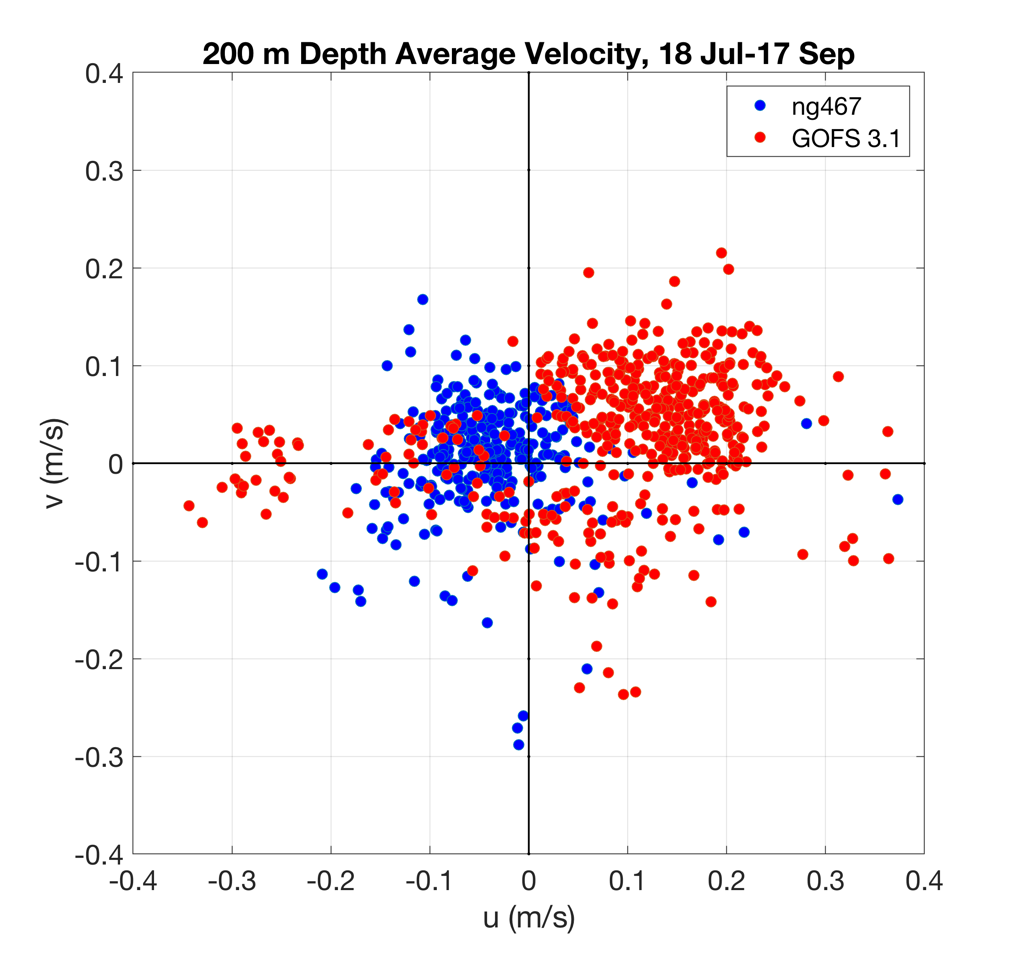 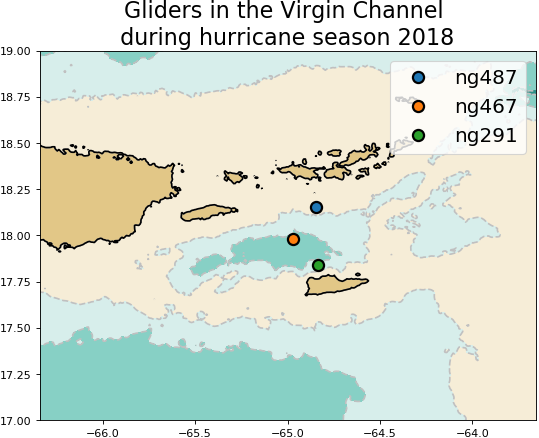 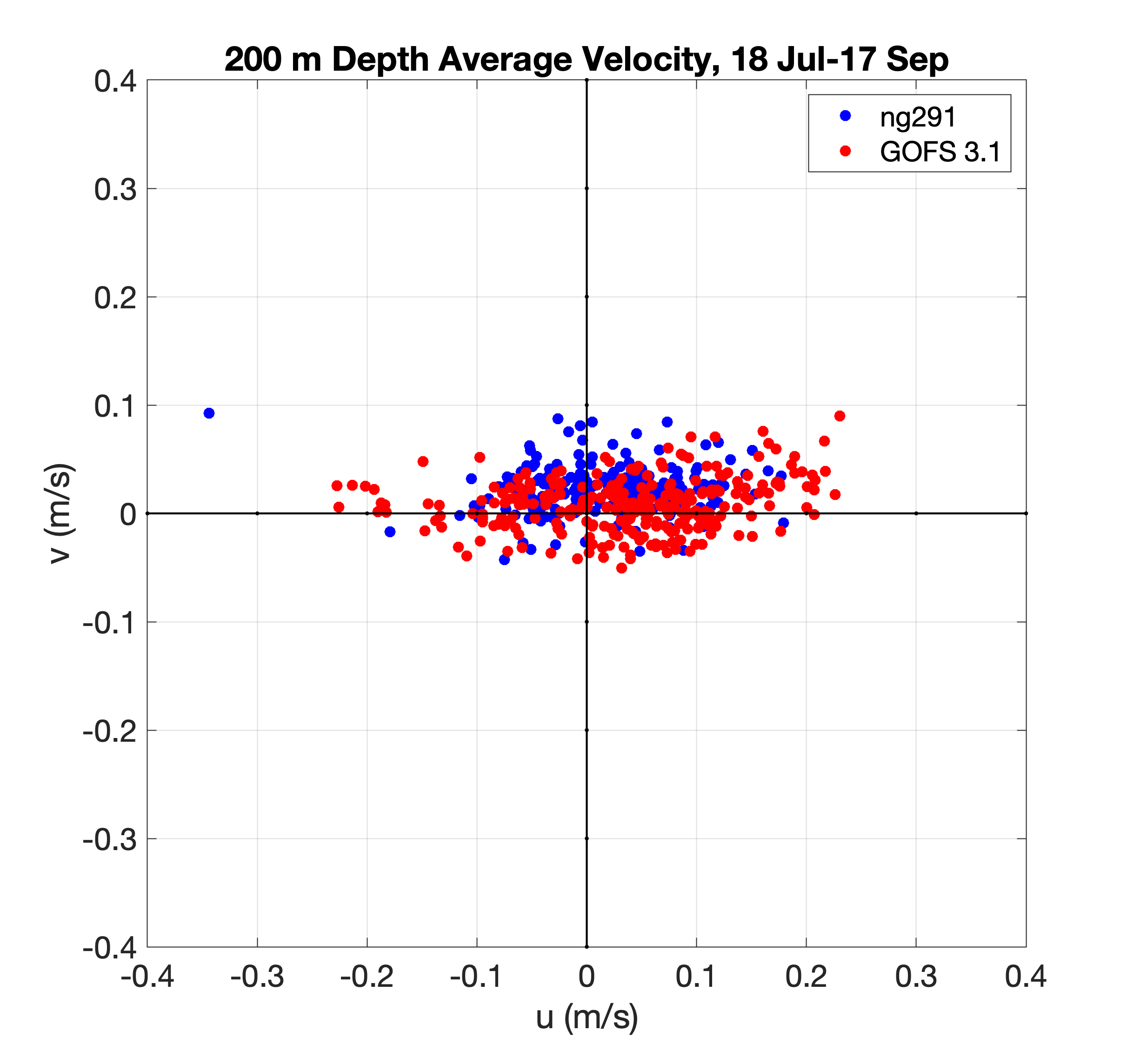 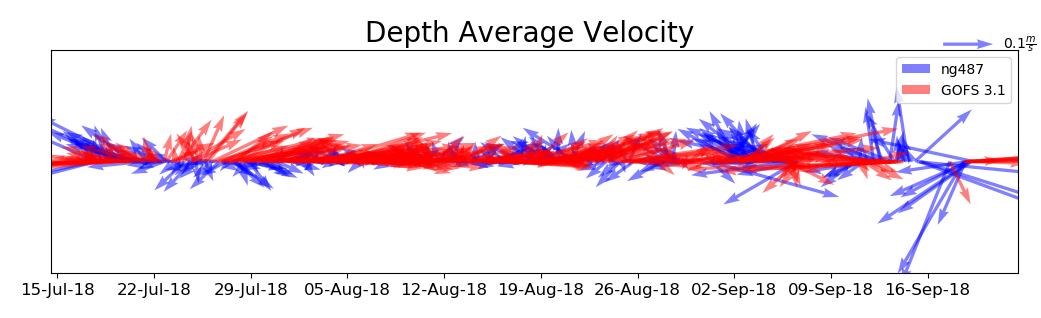 N
W
E
S
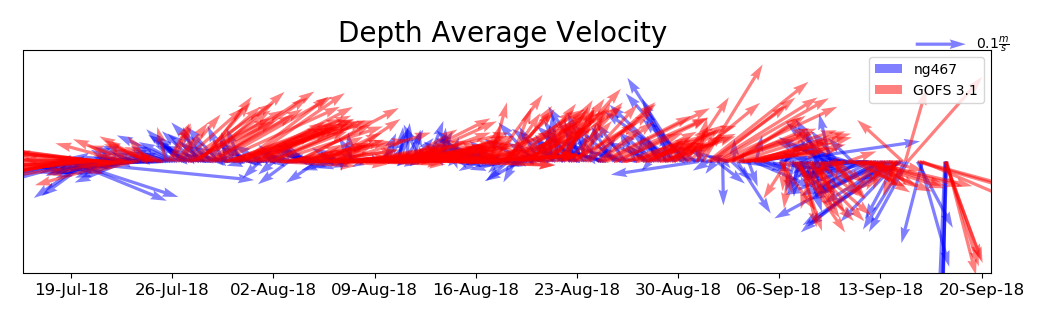 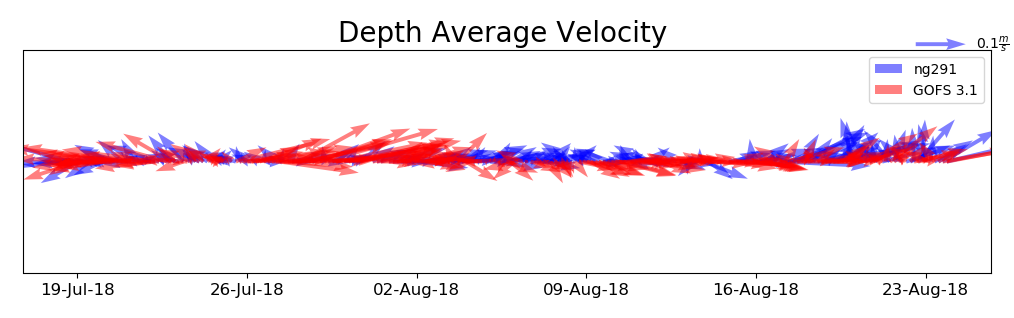 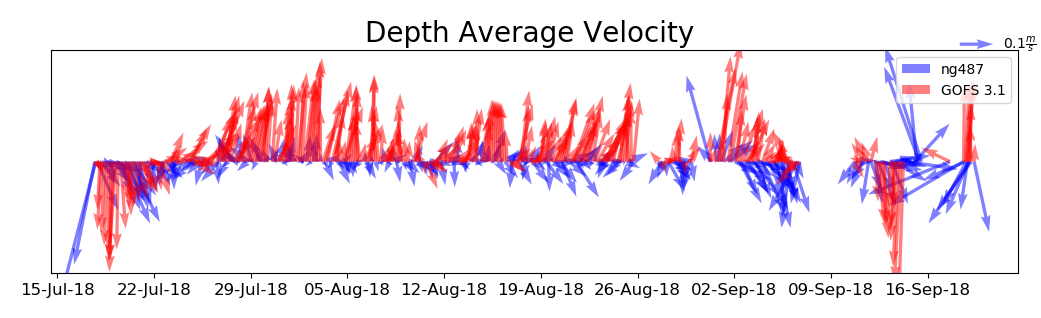 E
S
N
W
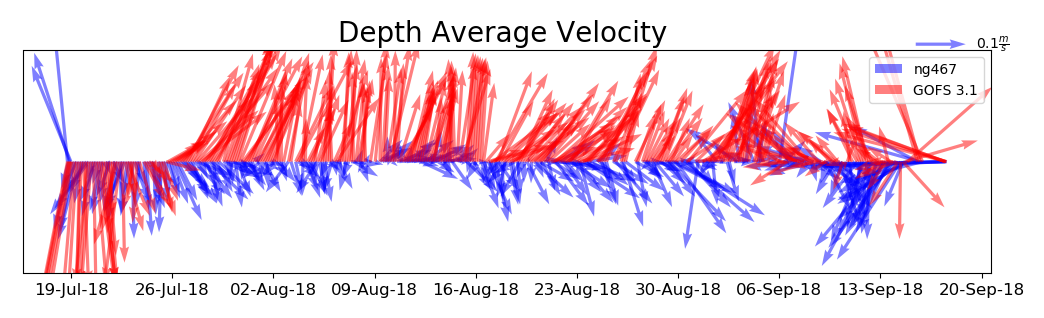 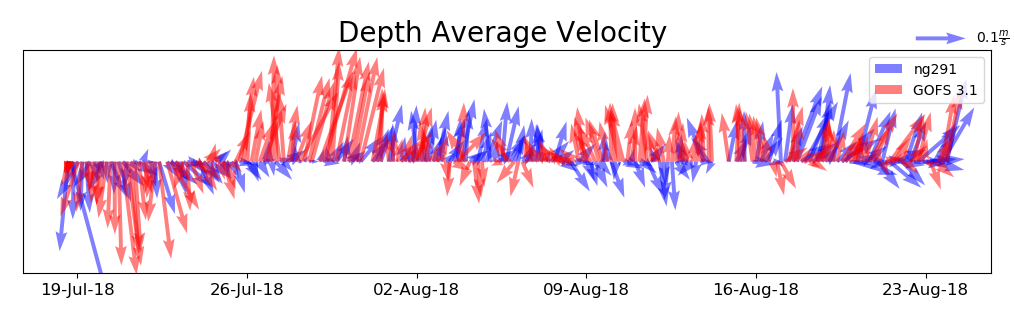 Depth Average Velocities Rotated Along the Channel Axis
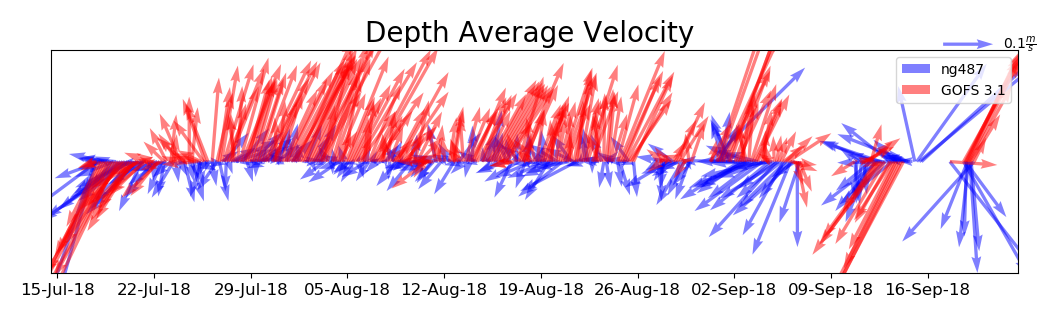 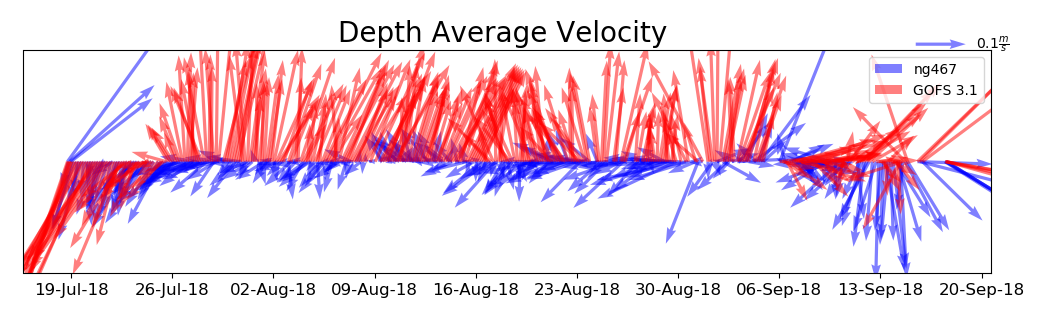 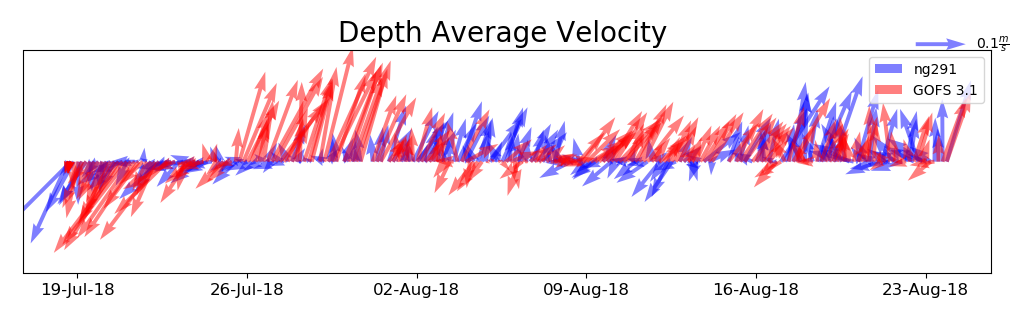 Heat Transport Through the Channel
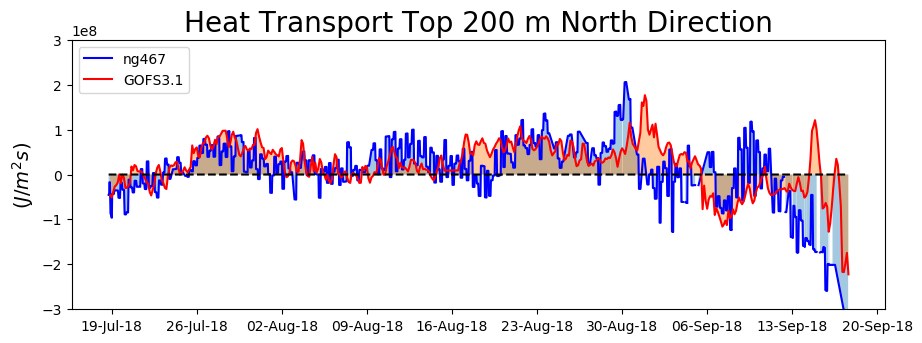 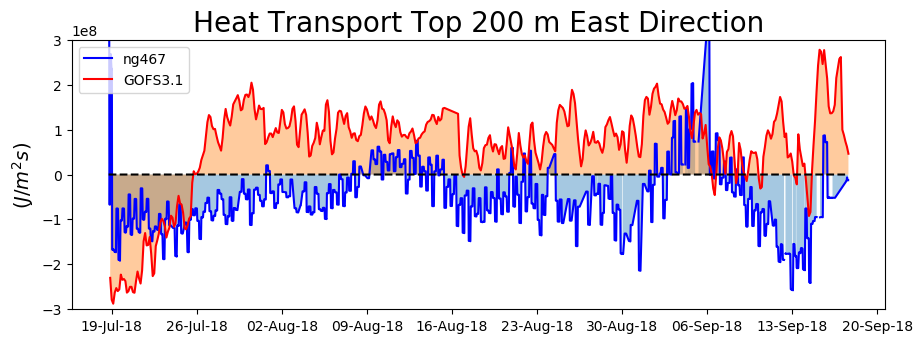 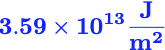 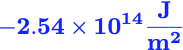 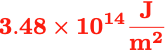 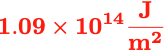 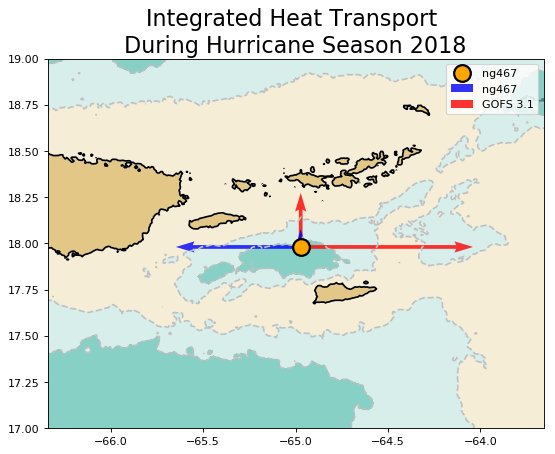 Cross-channel Temperature Gradients
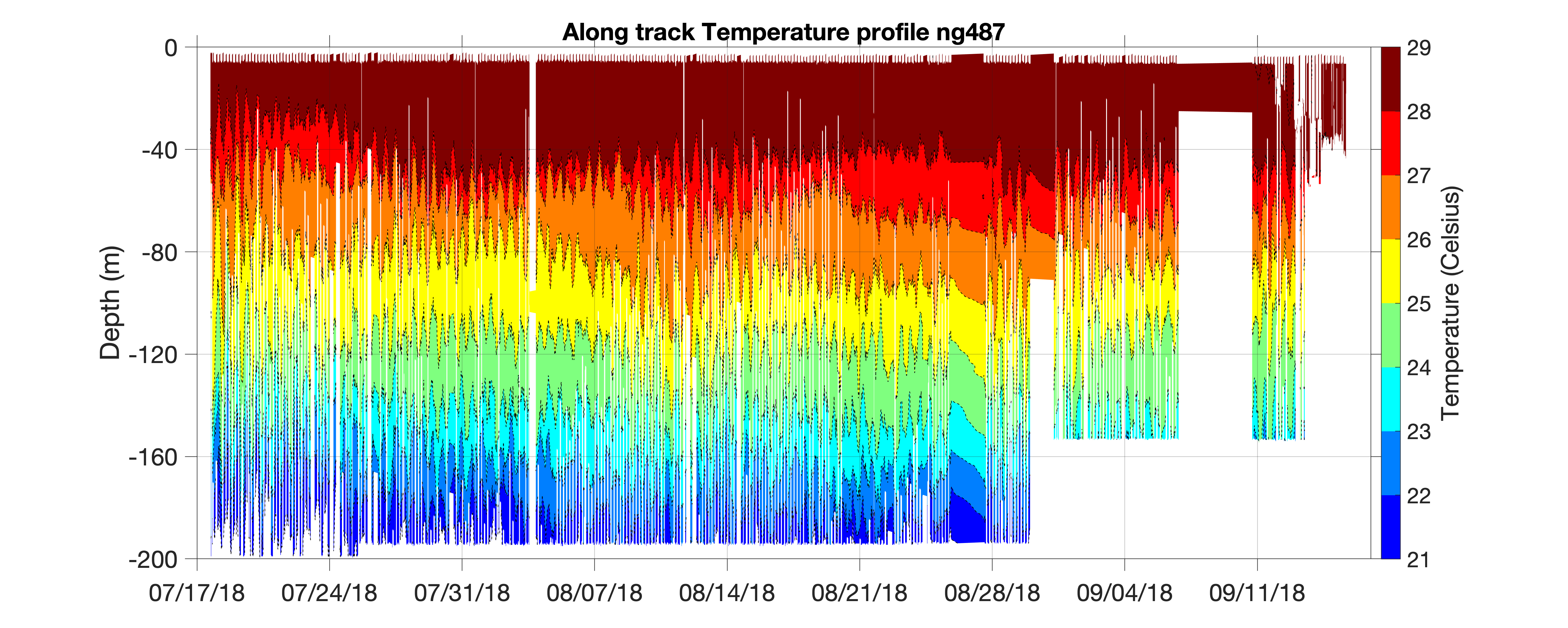 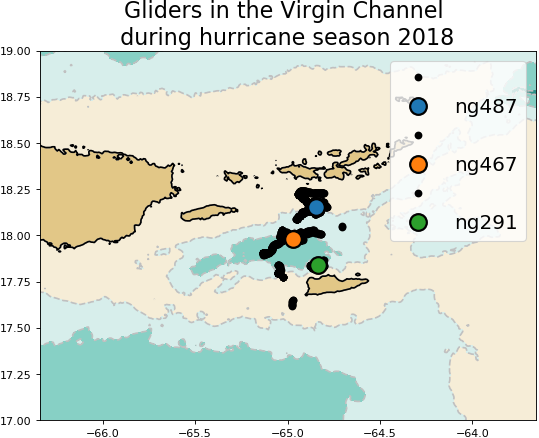 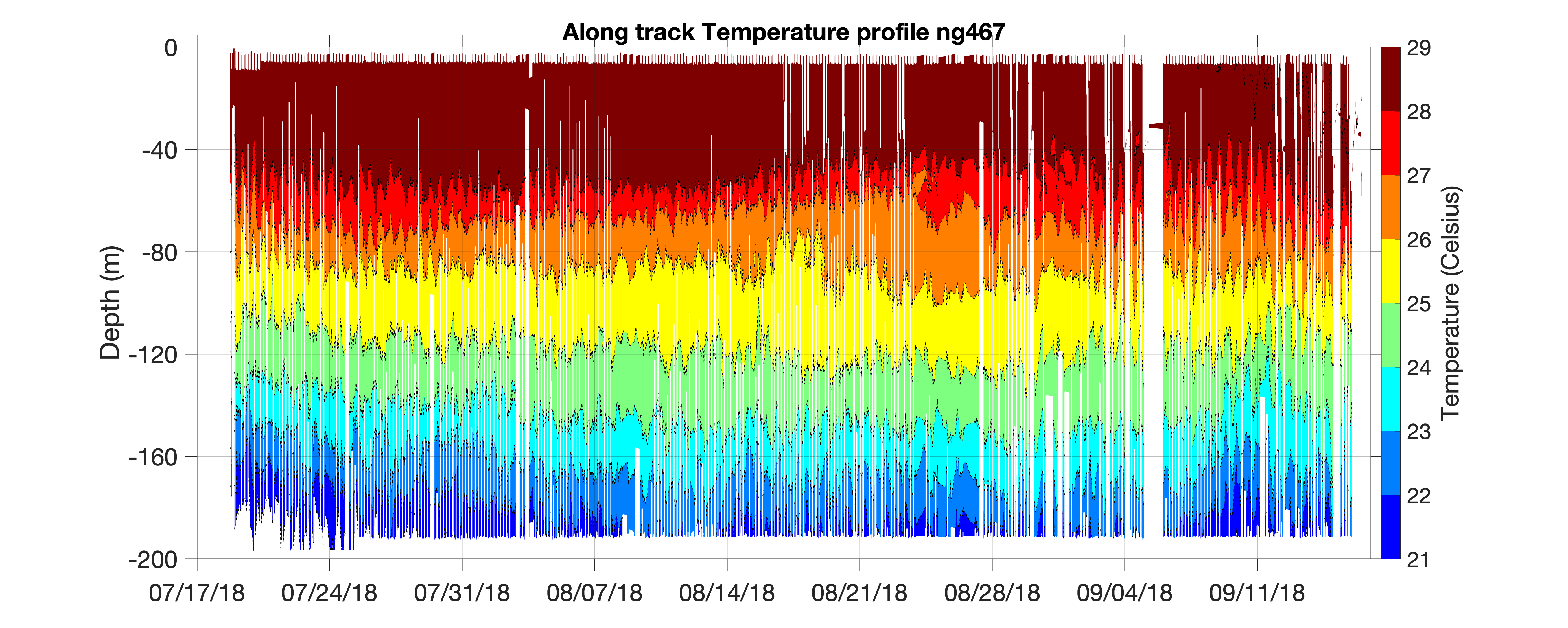 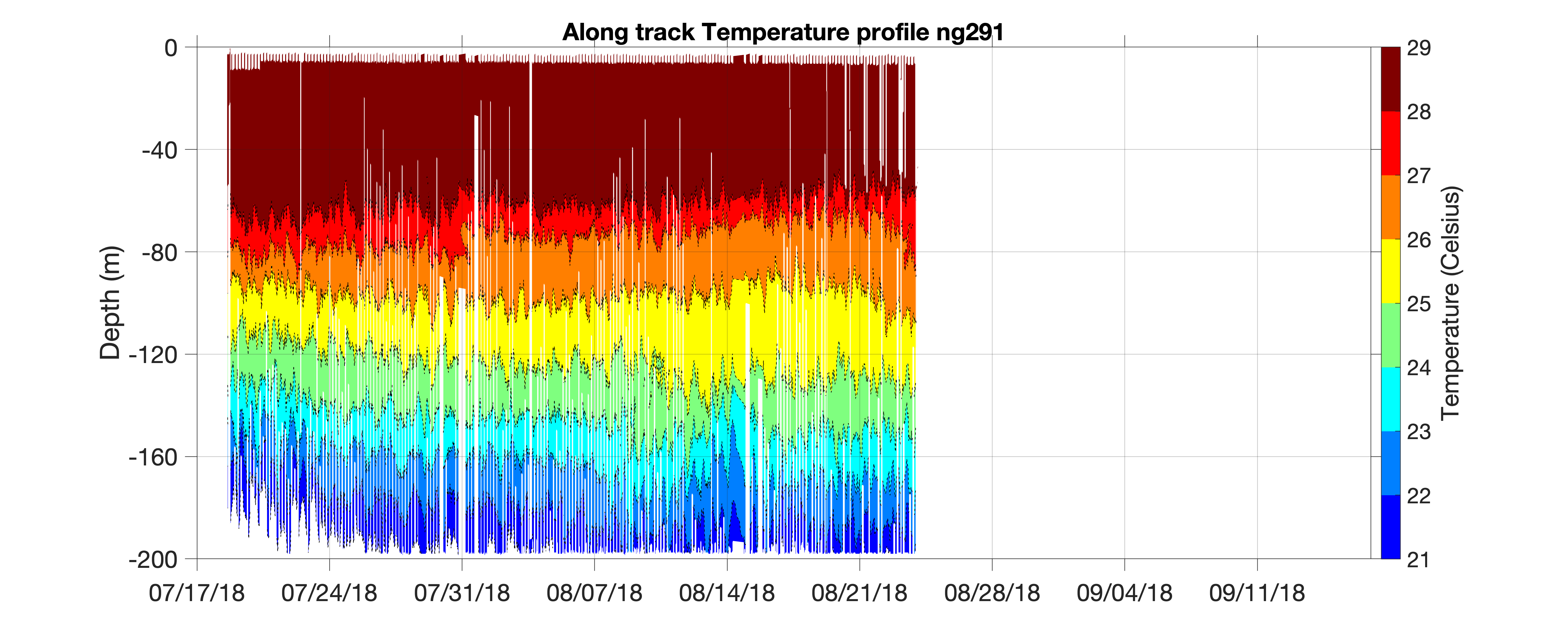 Cross-channel Salinity Gradients
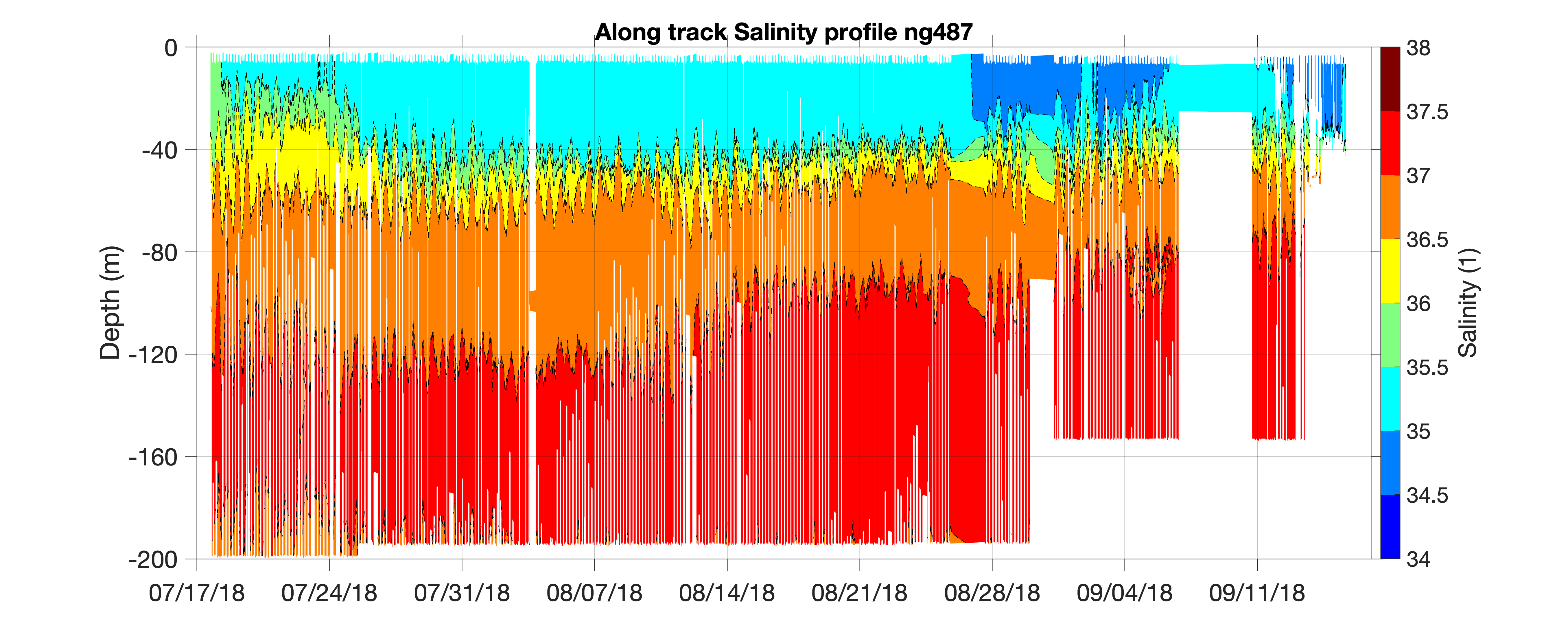 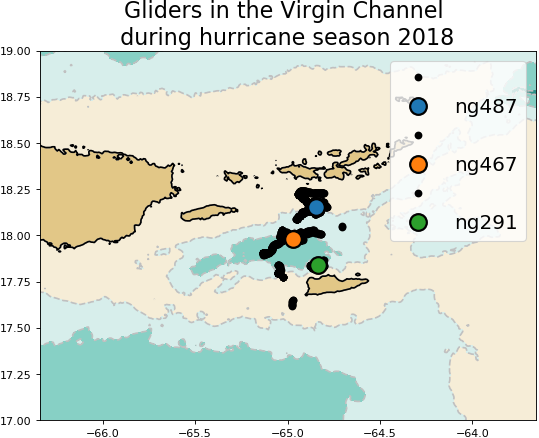 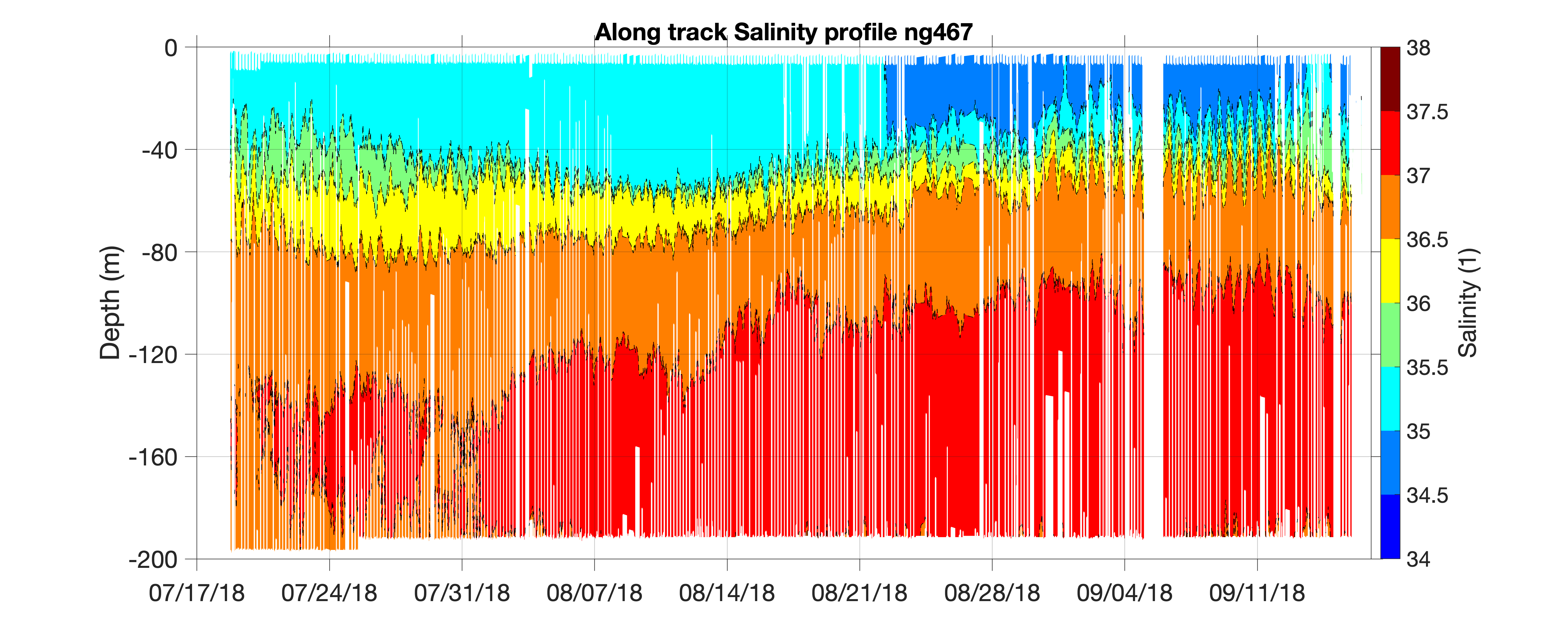 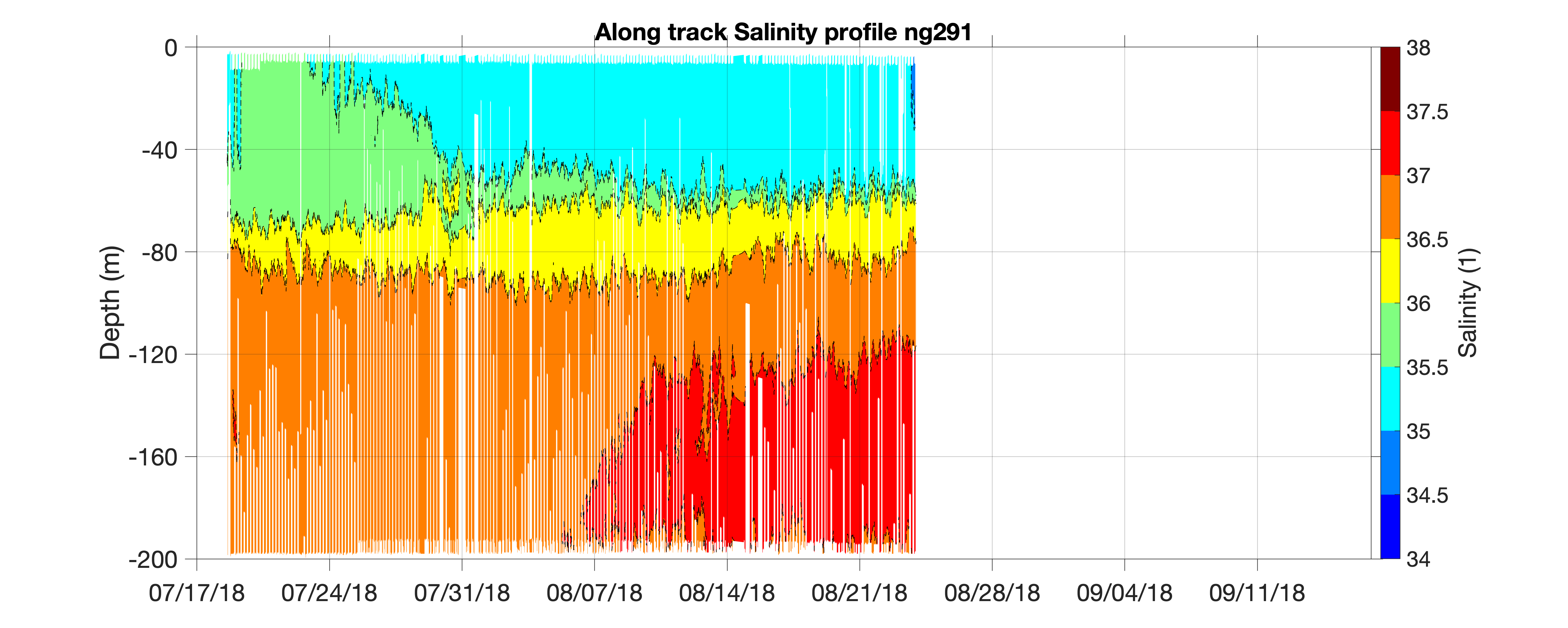 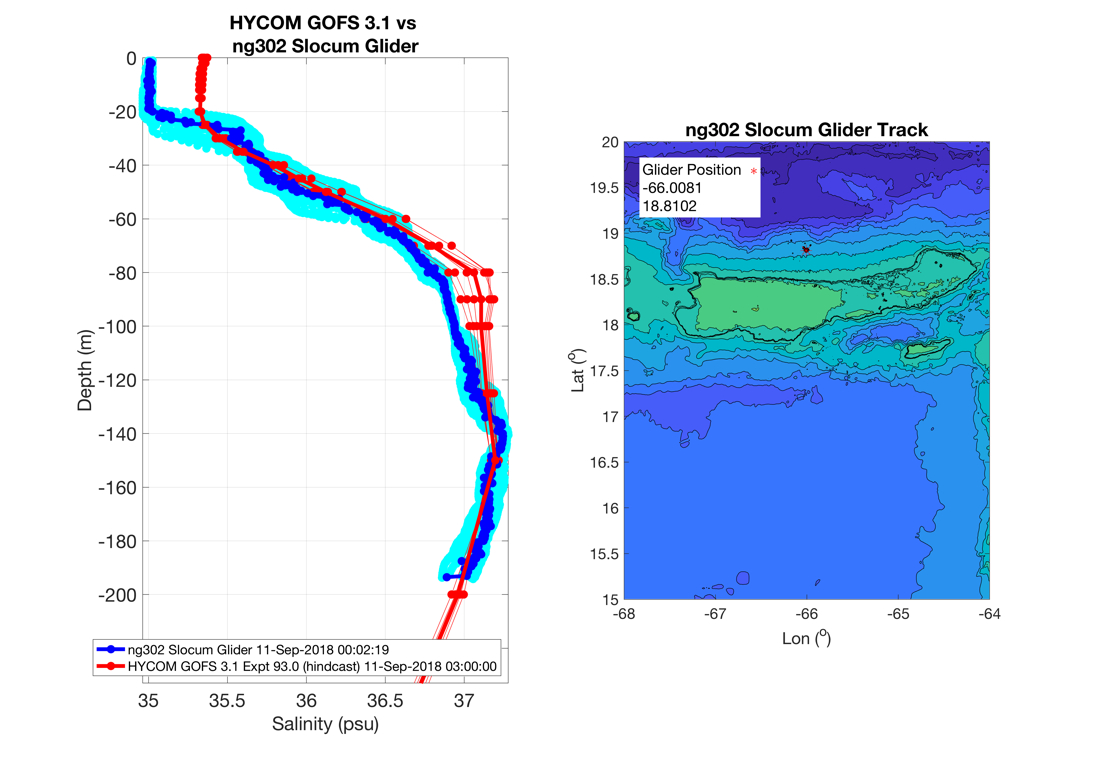 Barrier layer
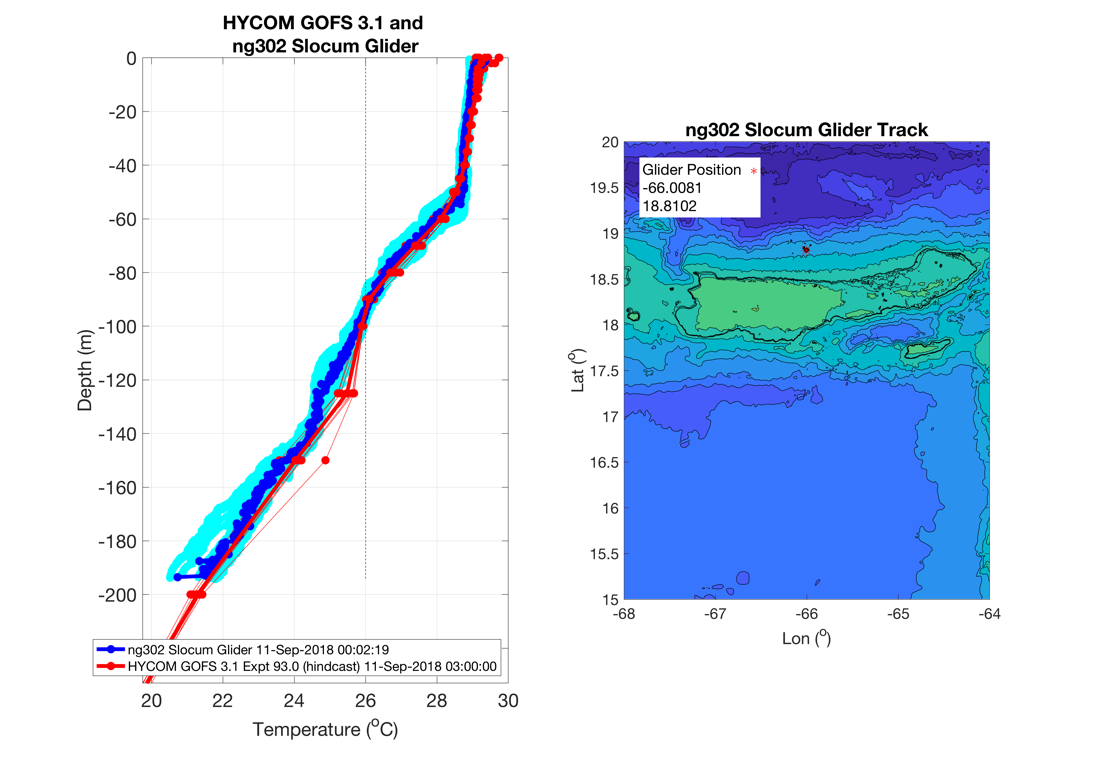 Repeat  map
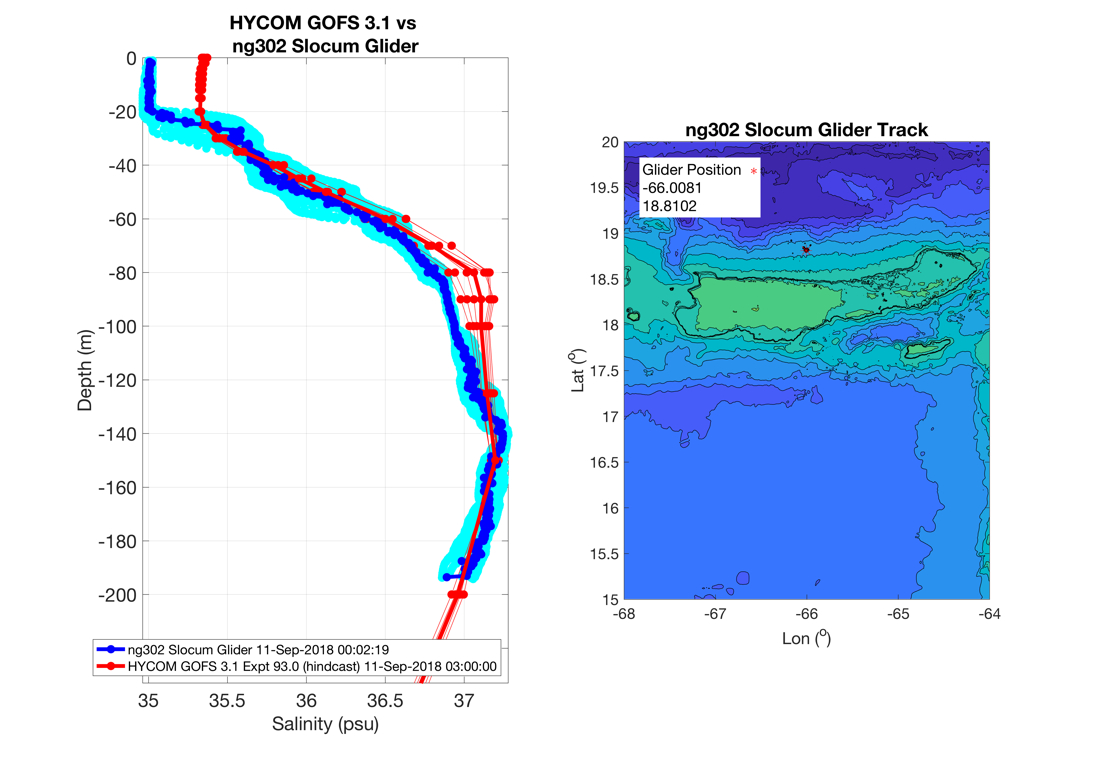 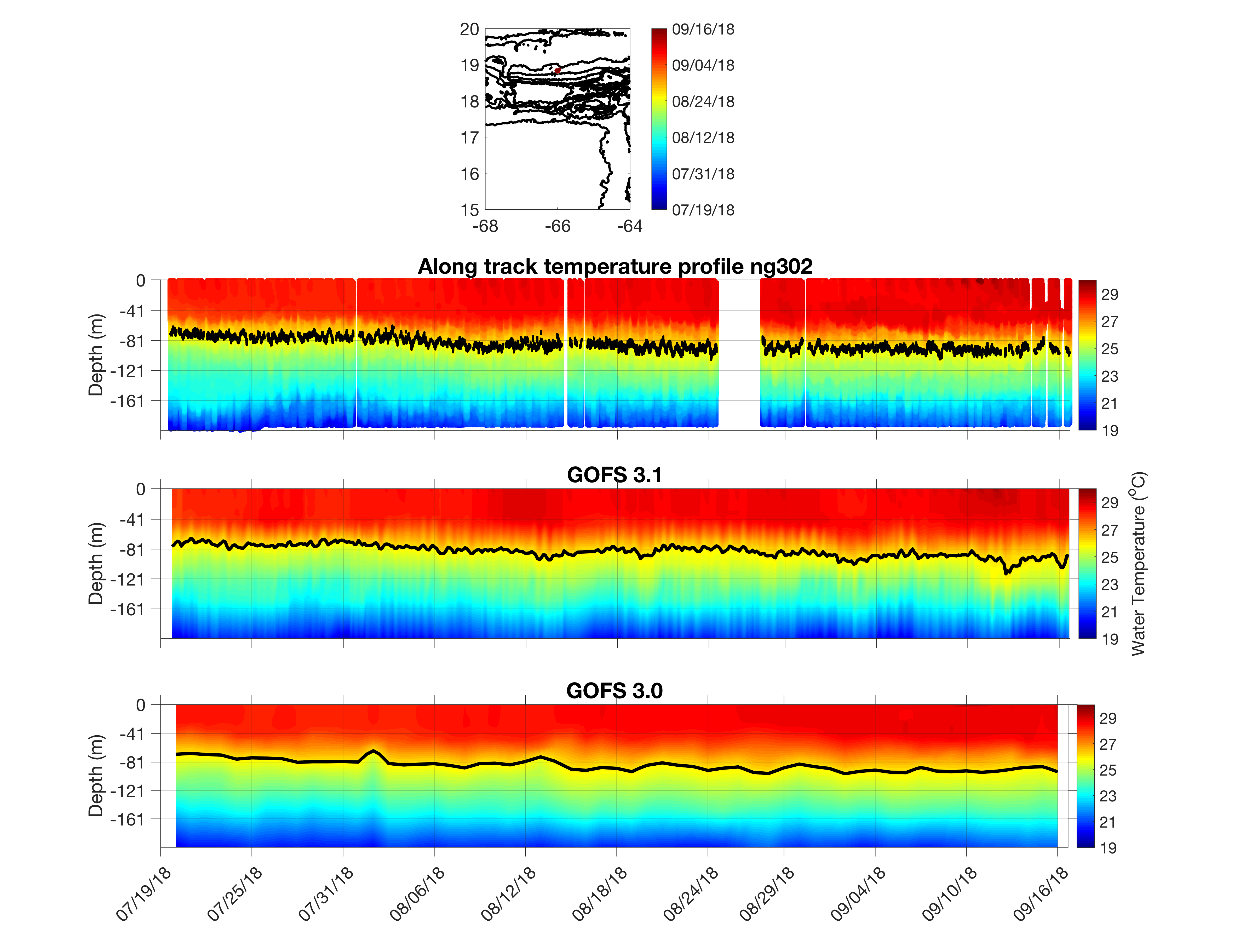 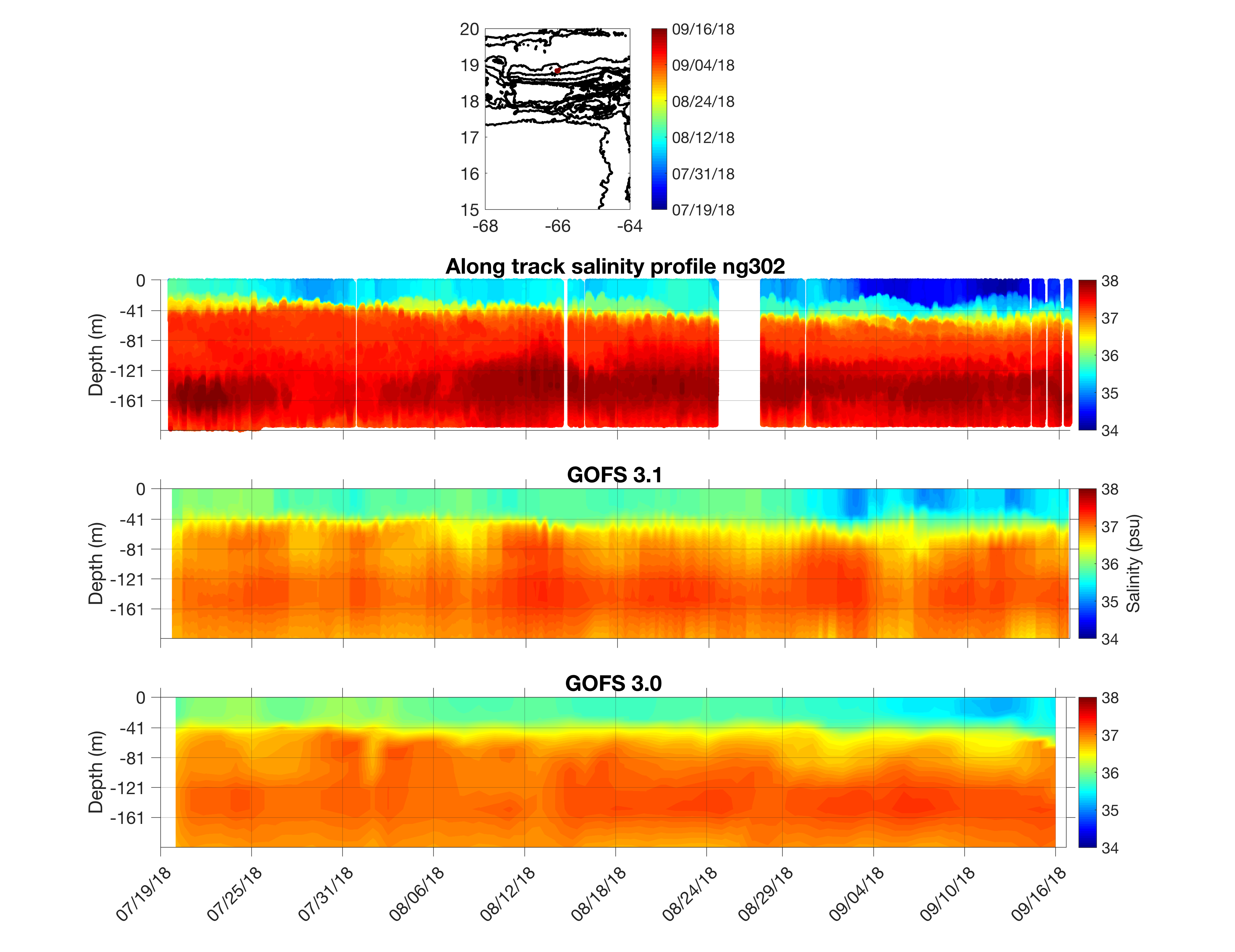 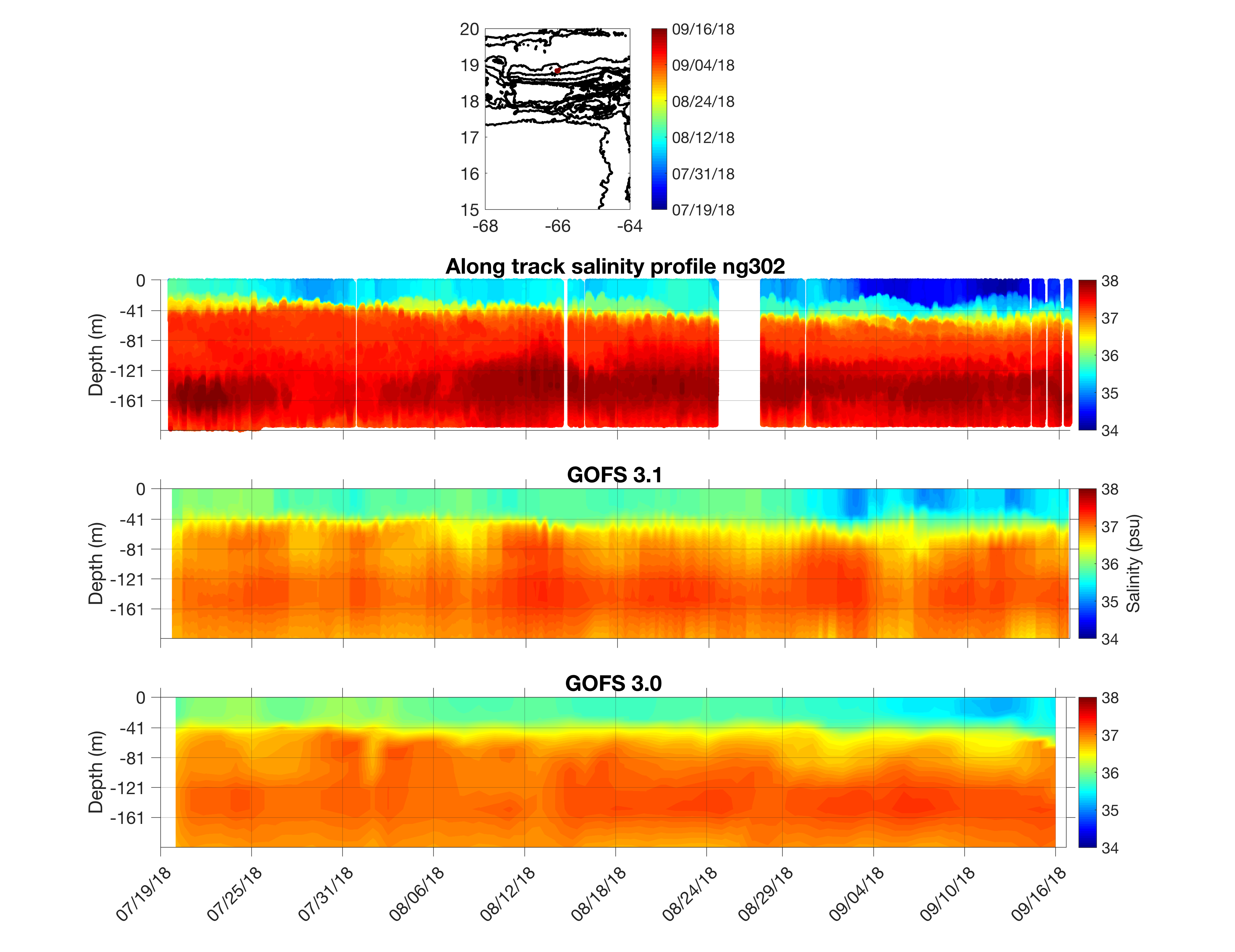 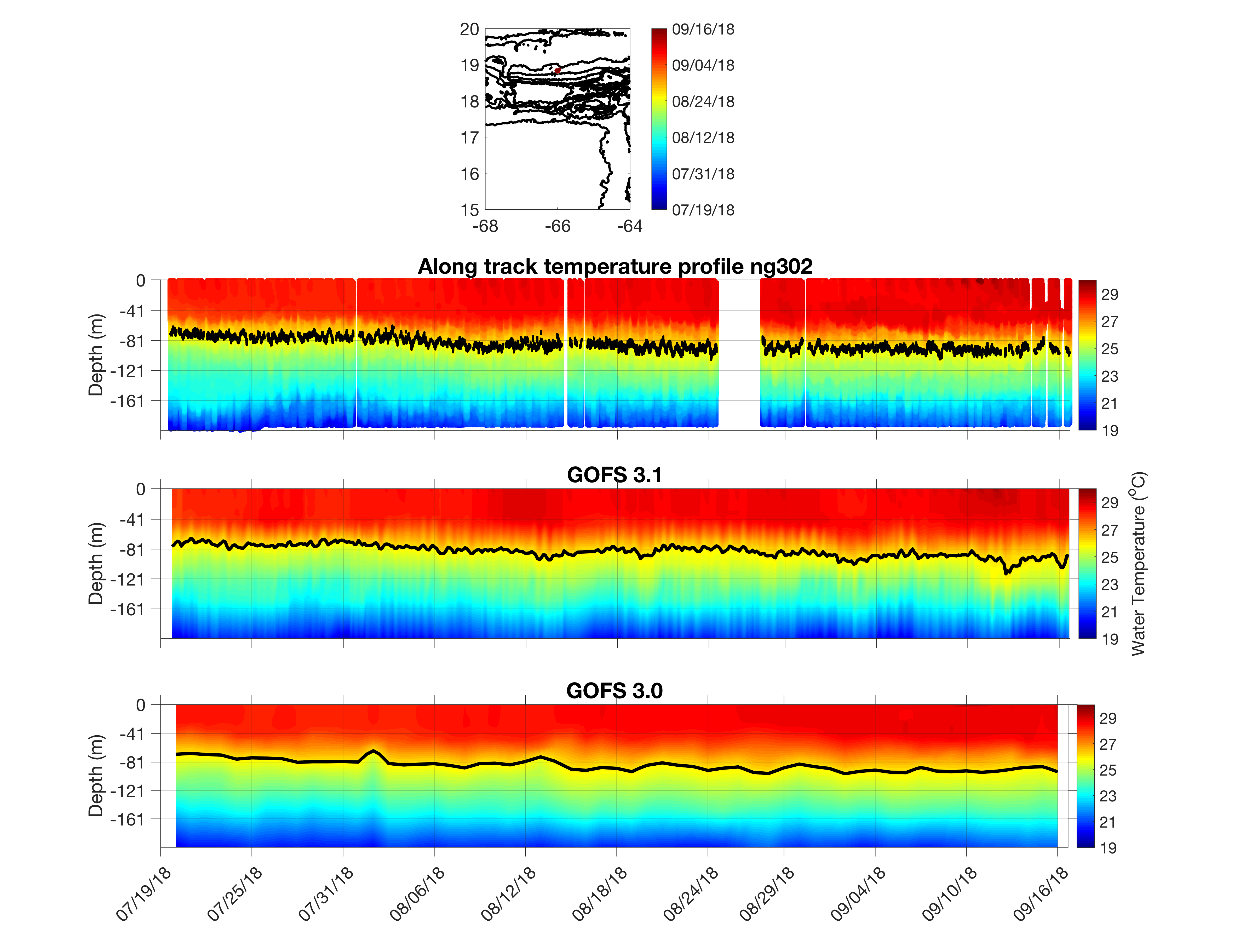 Yellow Sea: Typhoon  Soulik
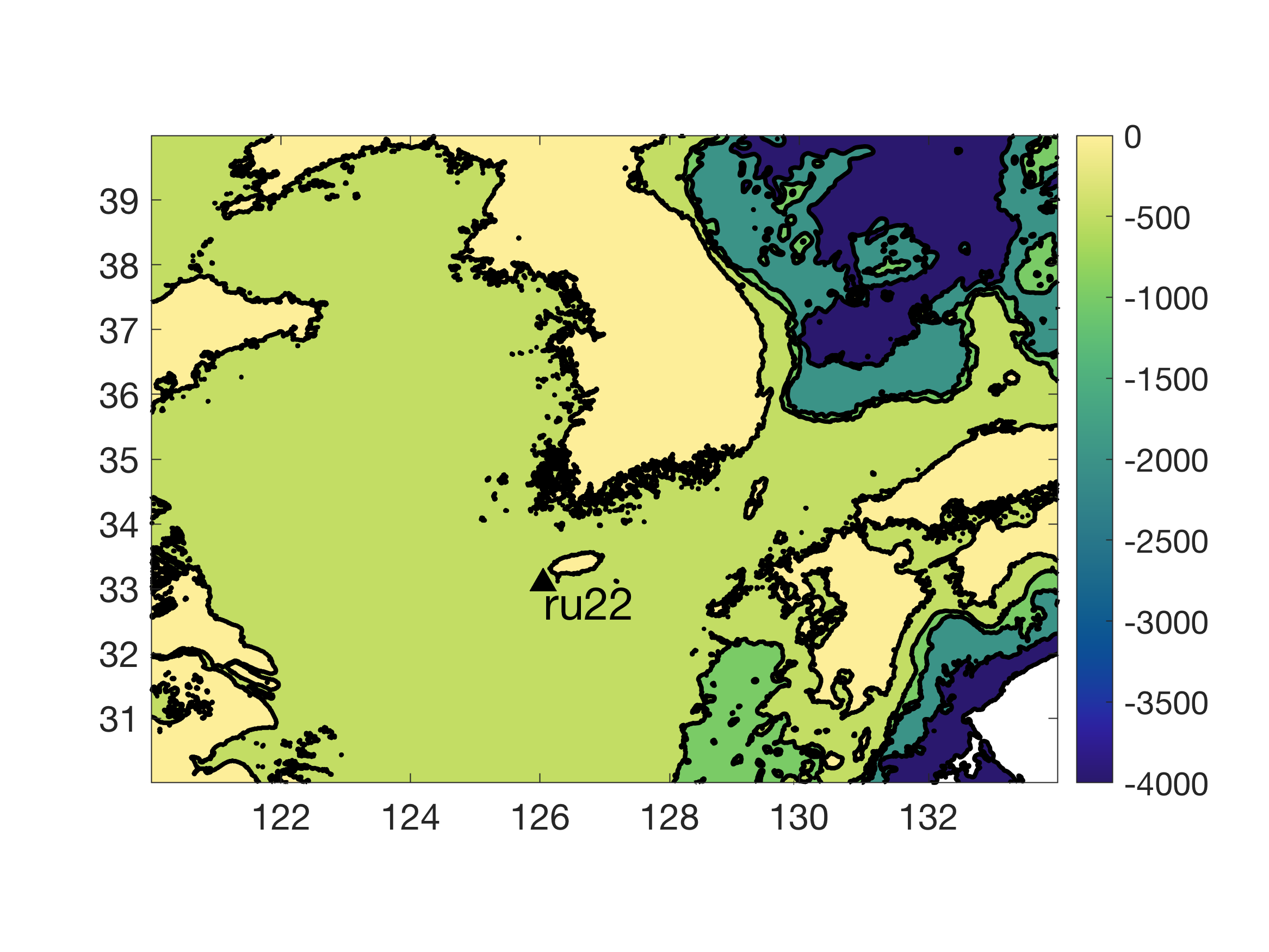 Typhoon  Soulik
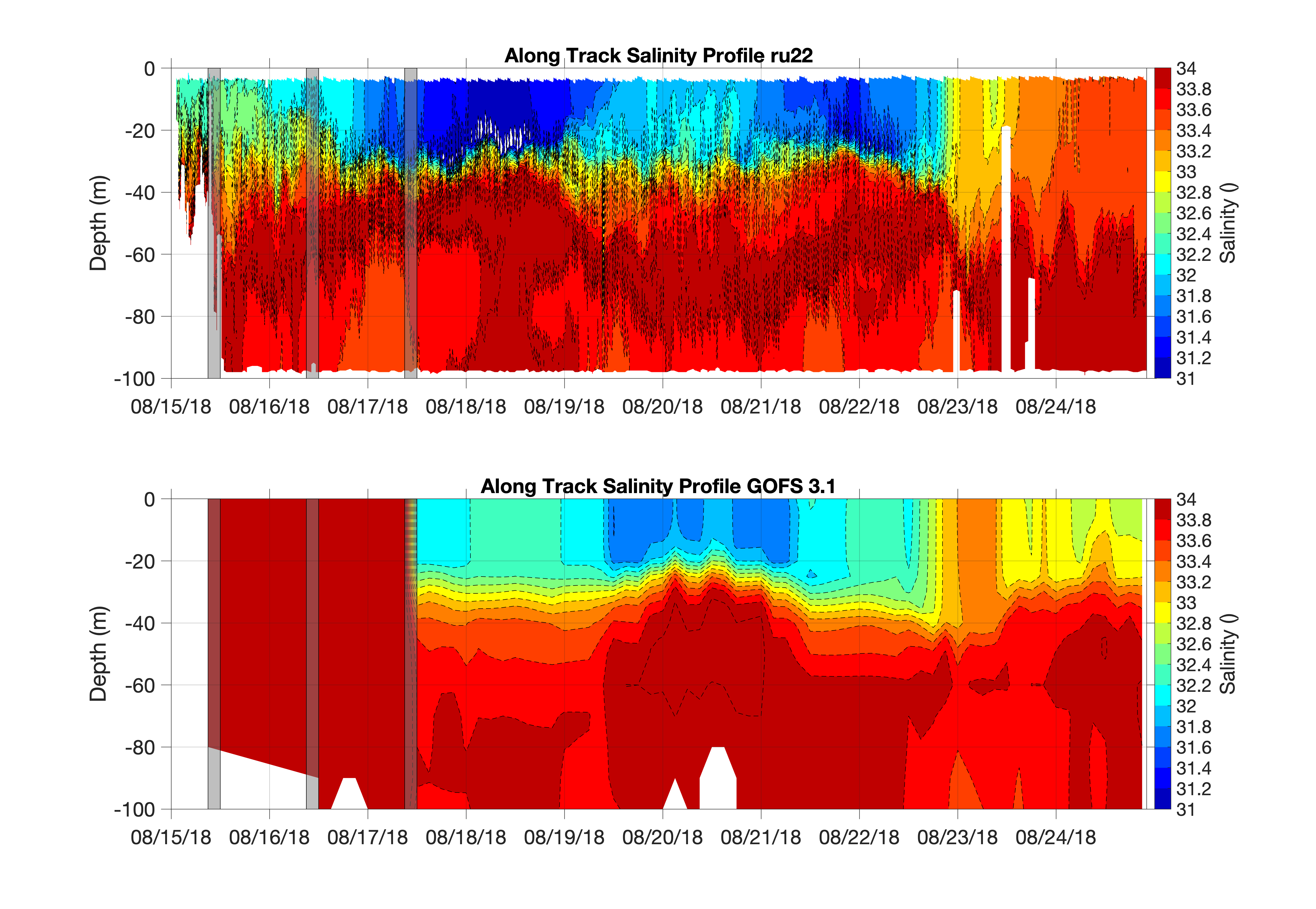 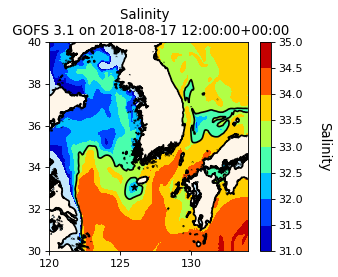 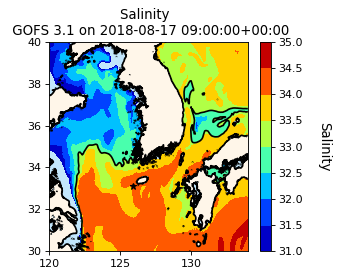 GOFS 3.1 Surface Salinity
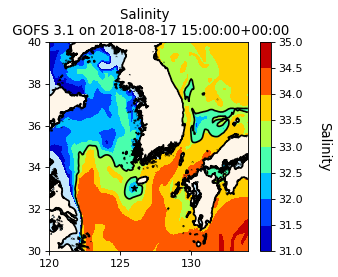 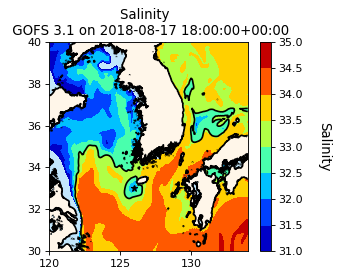 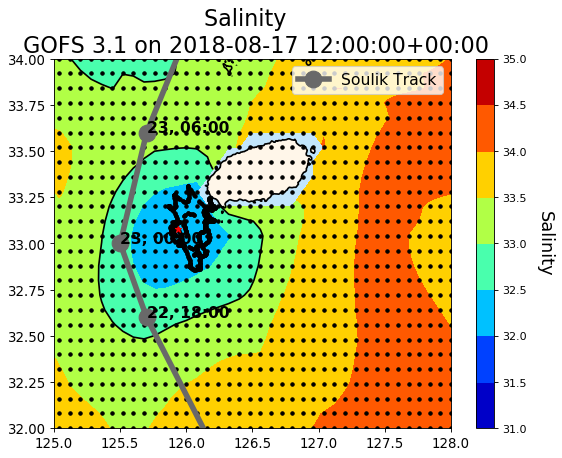 ~126 km
~126 km
Distance between grid points ~ 9 km
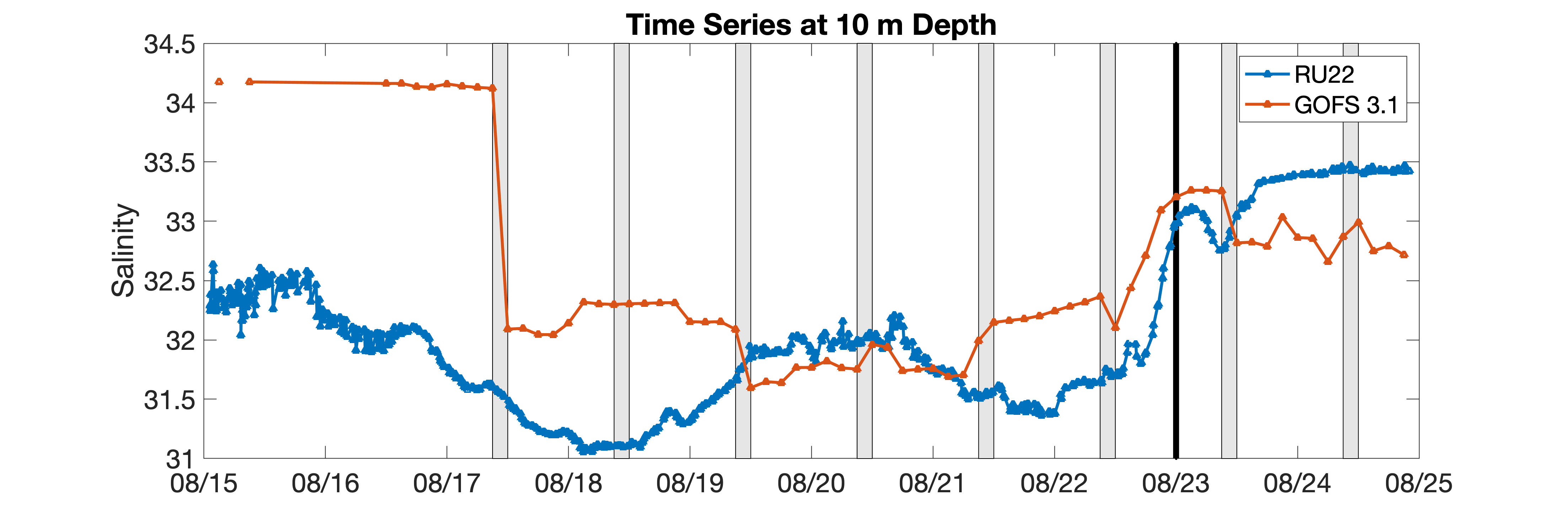 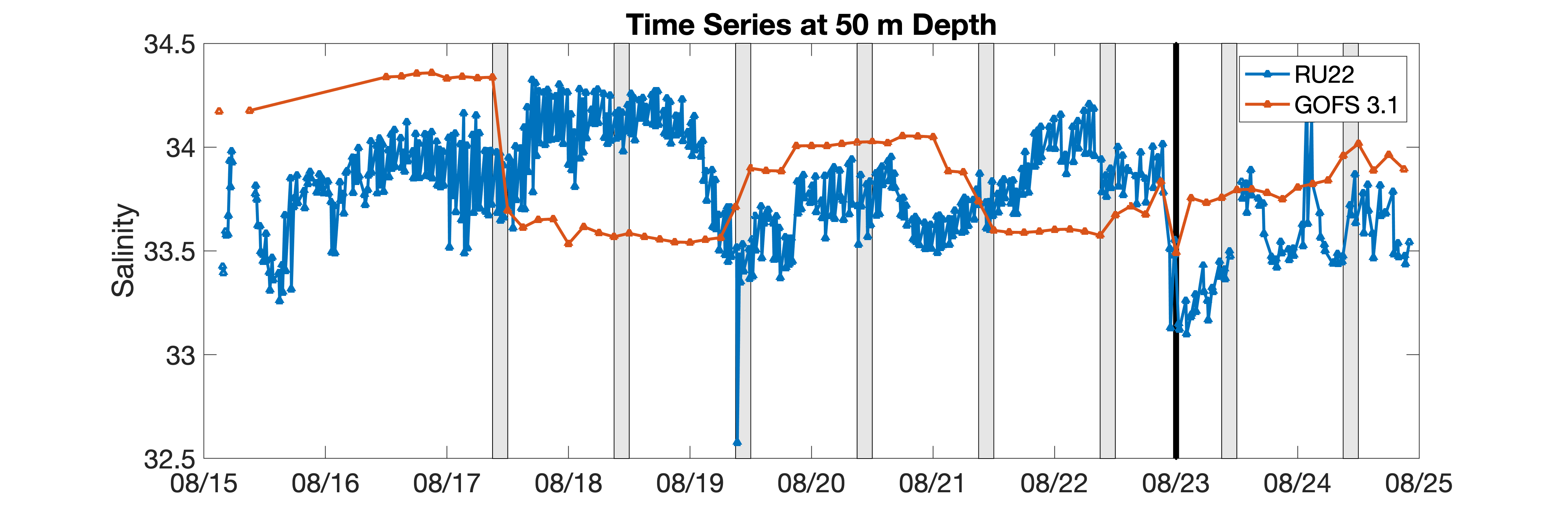 Typhoon  Soulik
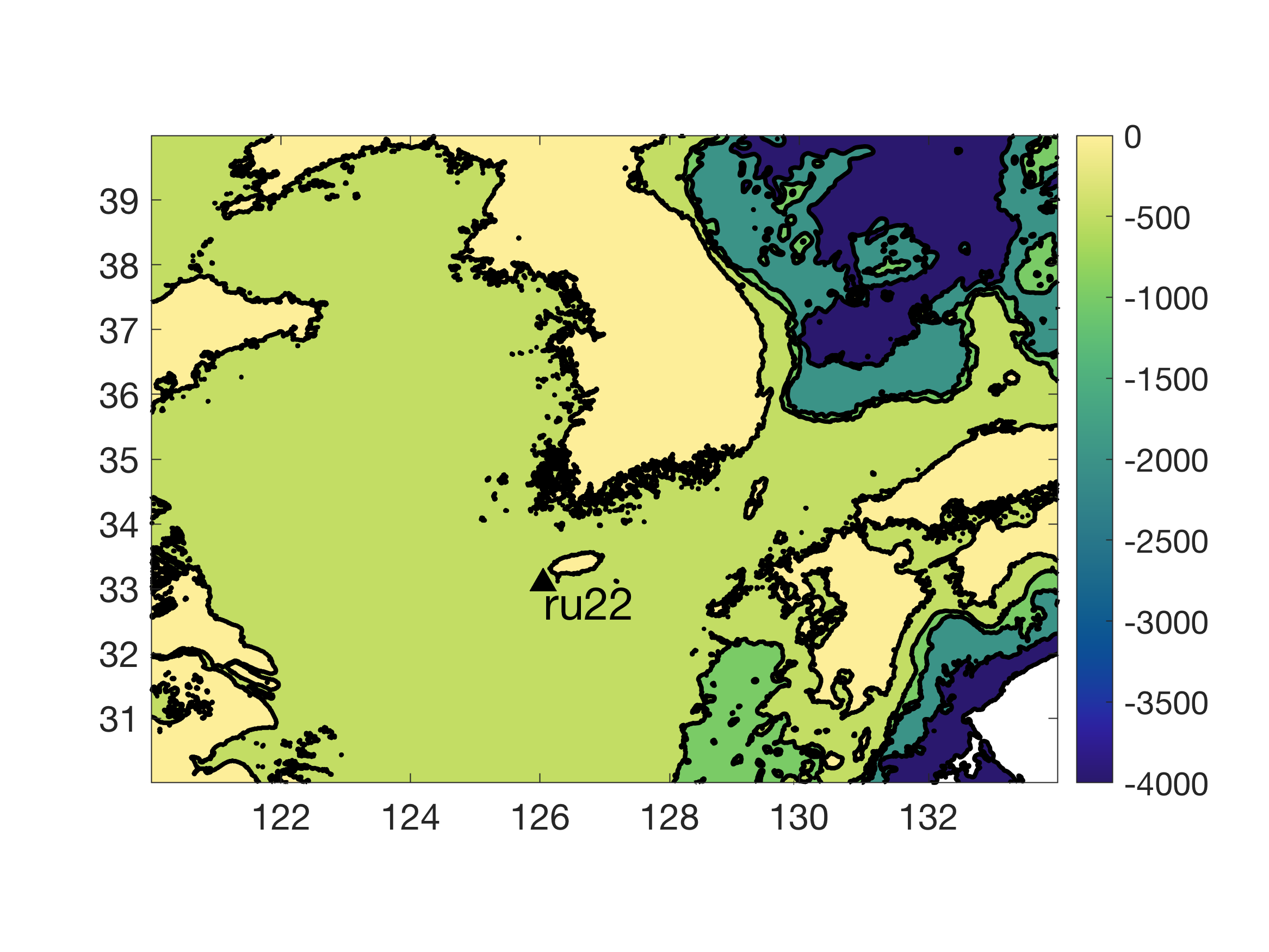 Typhoon  Soulik
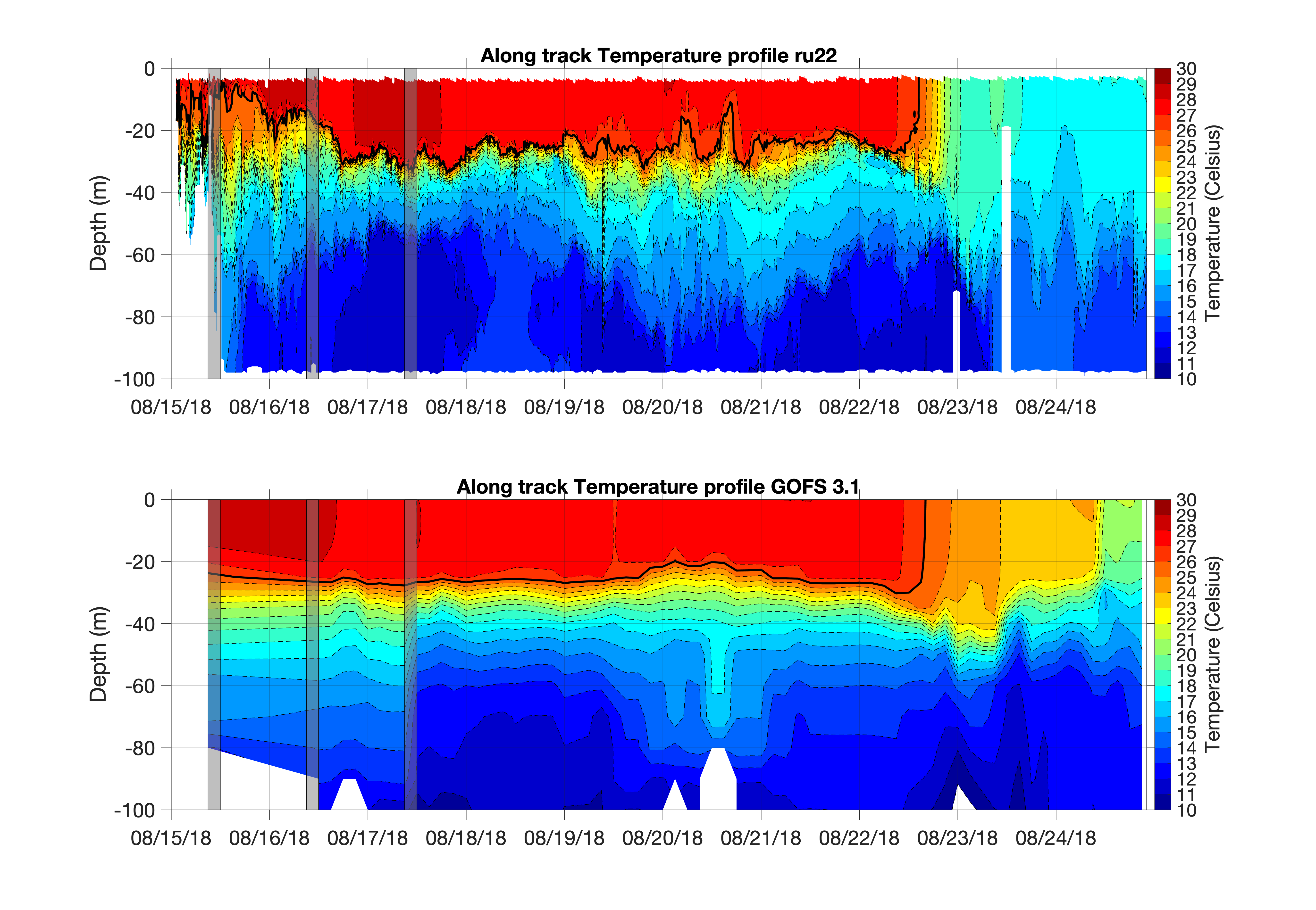 GOFS 3.1 Temperature at 60 m
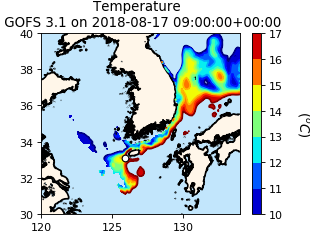 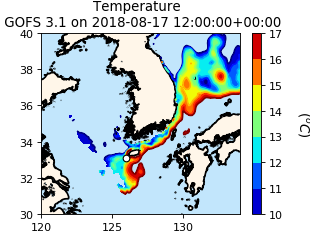 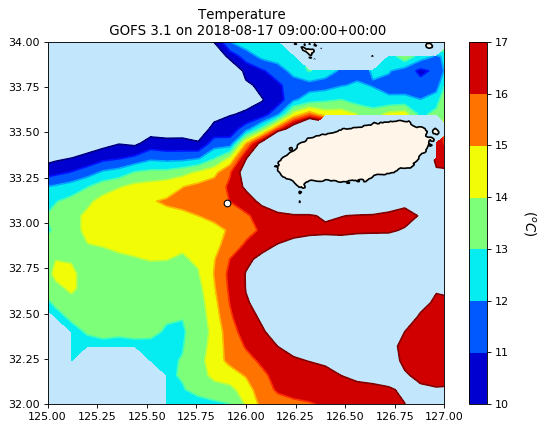 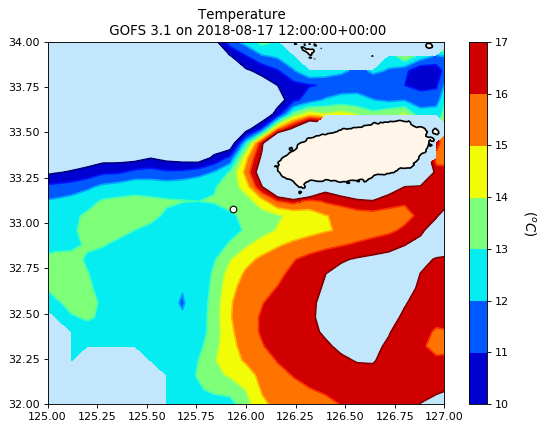 Repeat figures
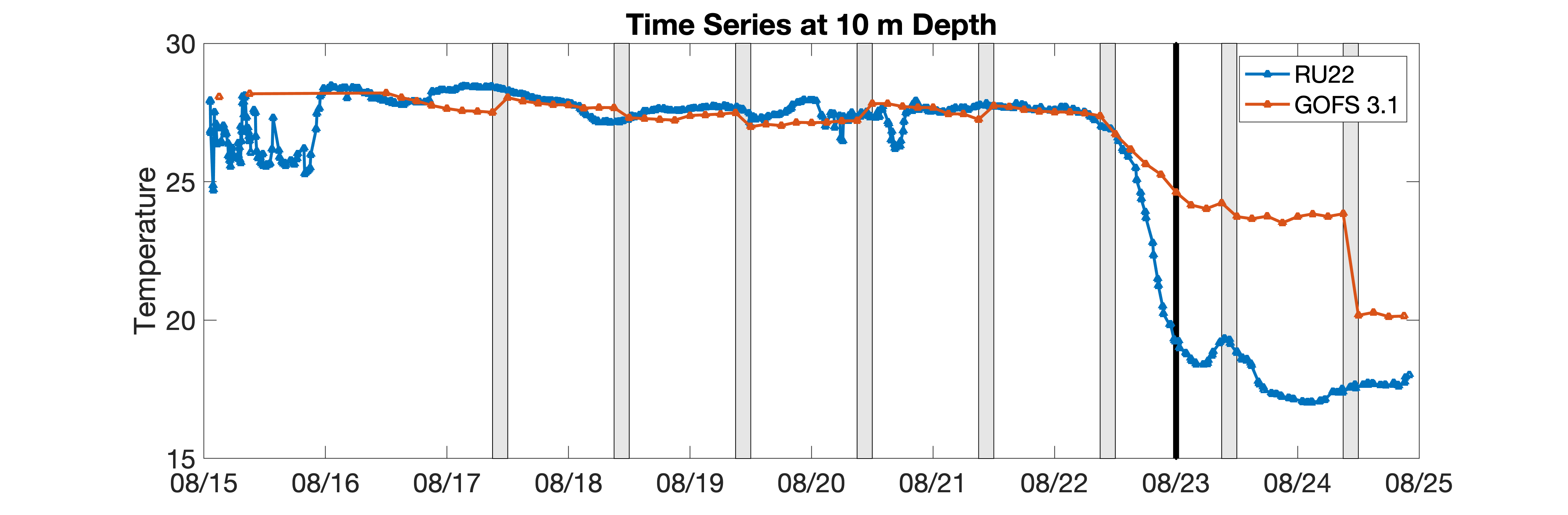 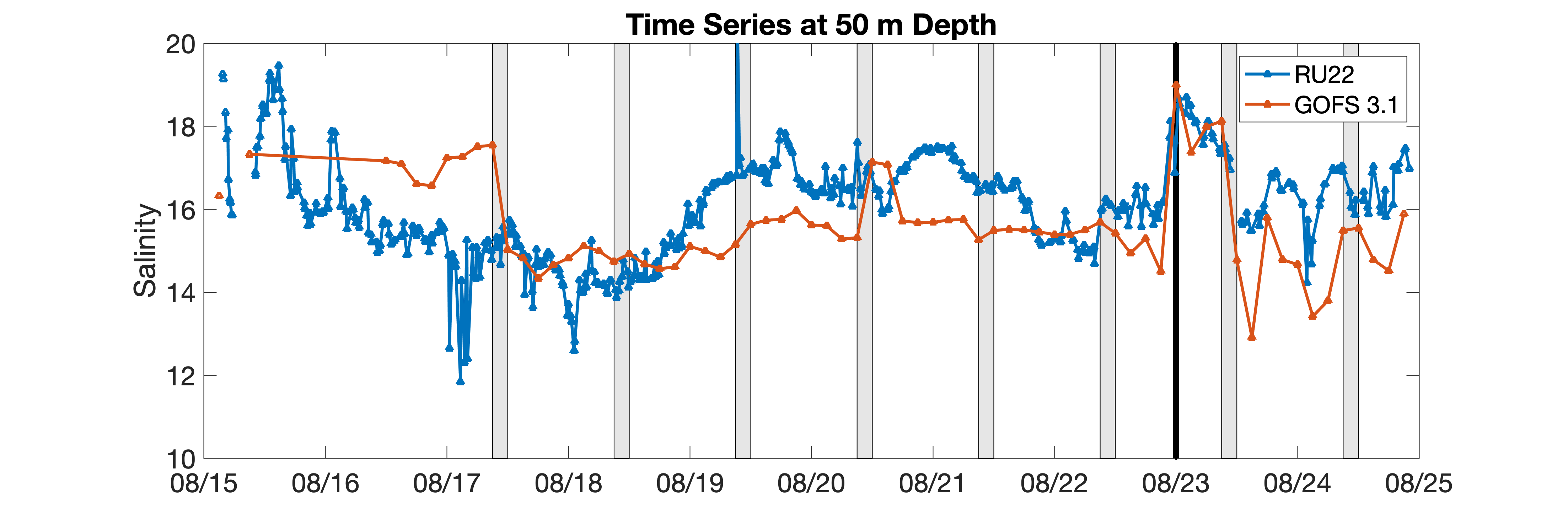